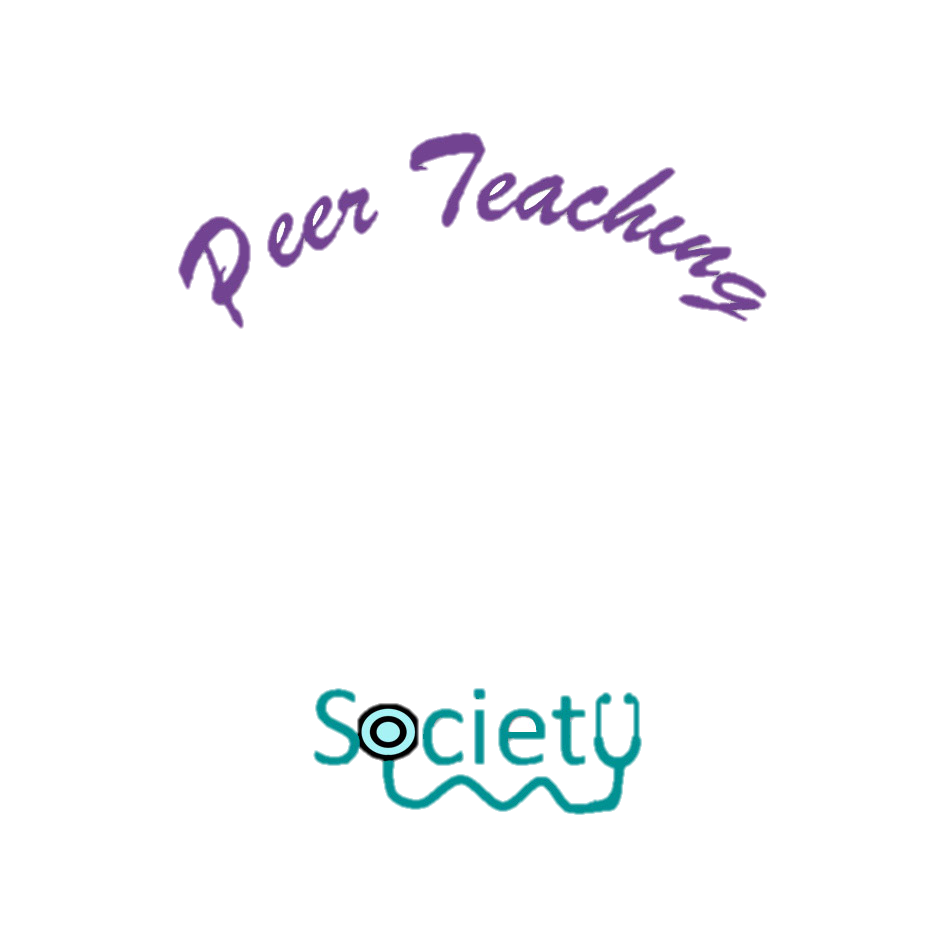 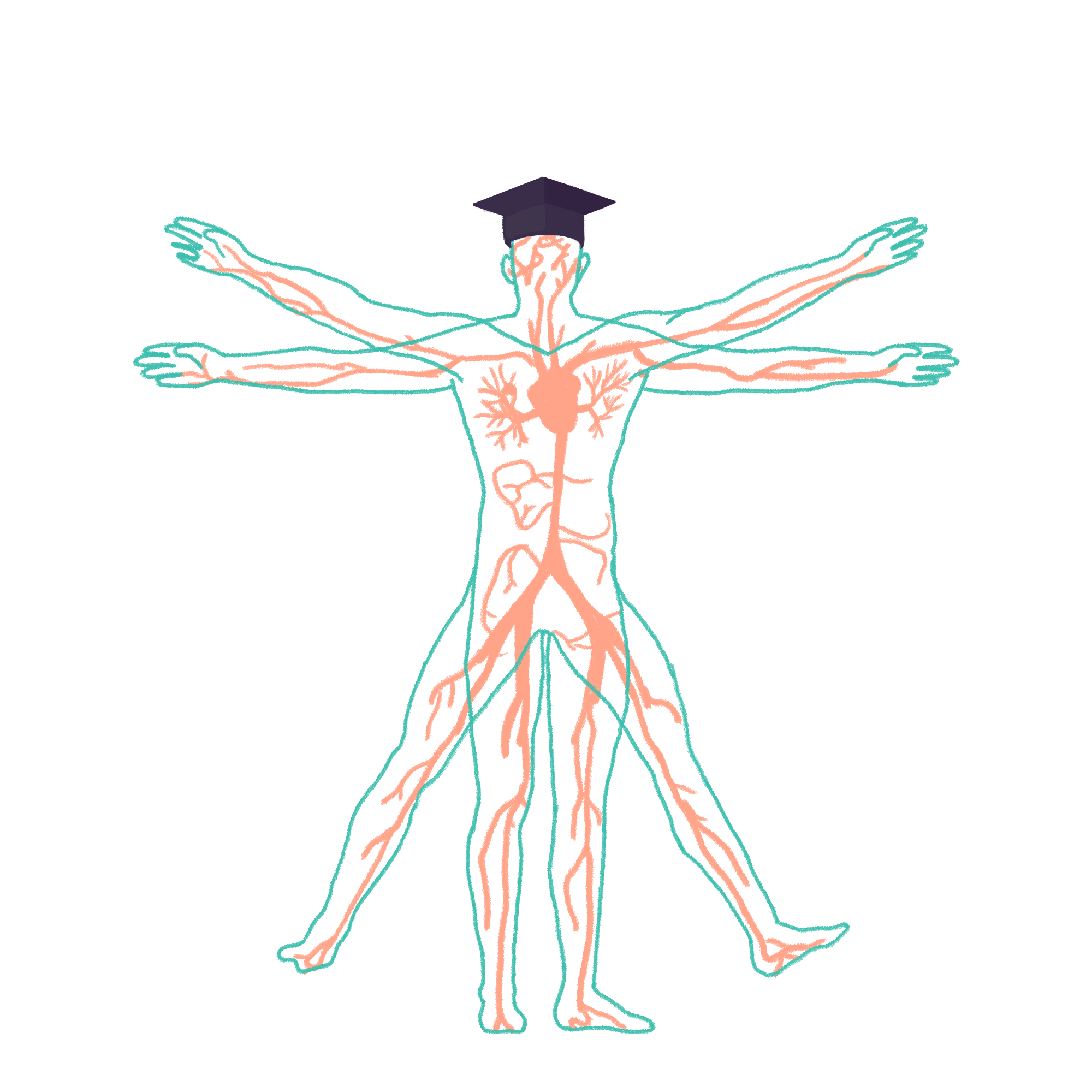 2023/2024
Cardio Session 1
Phase 1 Revision Session

Nicola Andrzejowska and Jemima Richenberg 
26/10/23
6:30-7:30
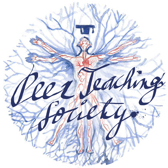 The Peer Teaching Society is not liable for false or misleading information
Aims and Objectives
This session aims to cover cardiovascular anatomy with relevance to blood physiology, looking at purpose, blood circulation and conducting systems.
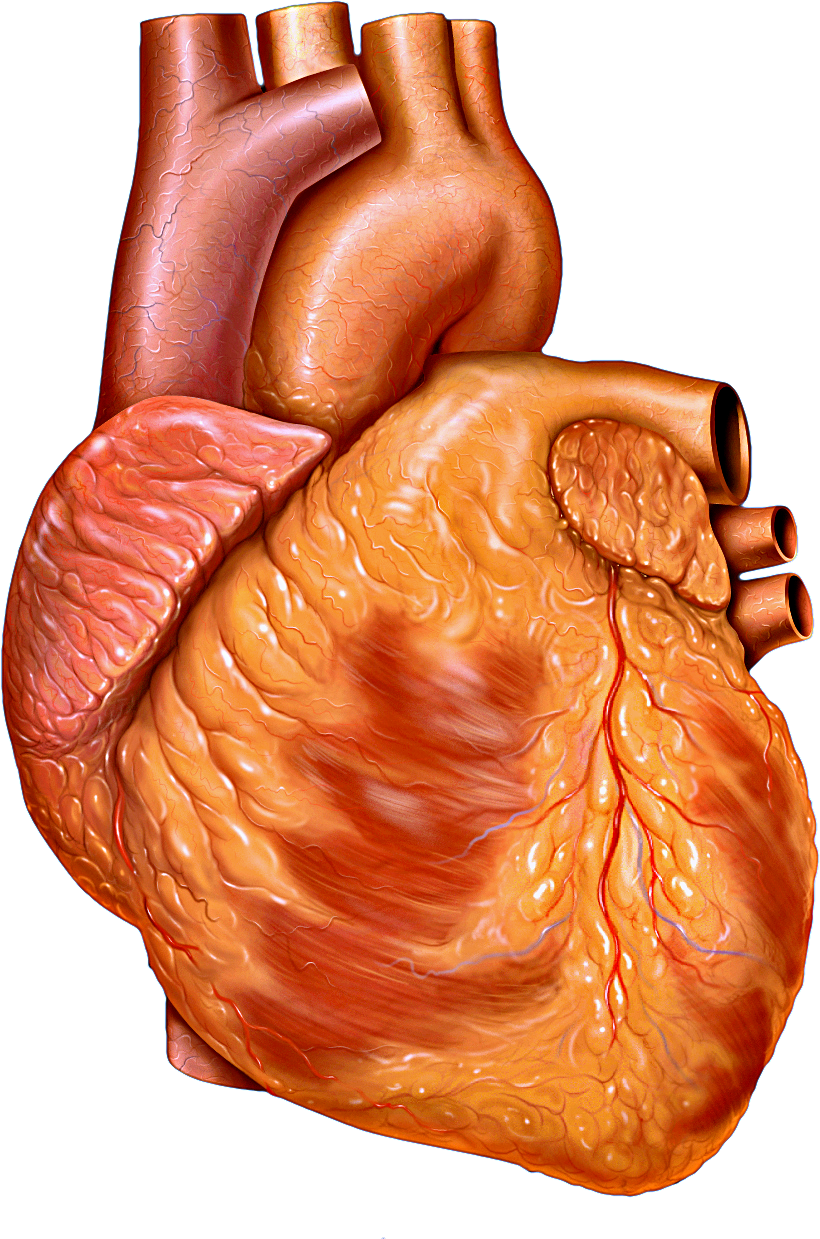 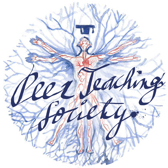 The Peer Teaching Society is not liable for false or misleading information…
Anatomy:
o Thoracic cage: ribs, vertebrae, sternum and clavicles
o Pectoral muscles and serratus anterior
o Surface landmarks on the chest
o Dermatomes of the chest and innervation of the skin
o Anatomy and neurovascular supply of the breast
o Anatomy of the heart (chambers and vessels)
o Heart valves, papillary muscles, chordae tendinae
o Heart surfaces and borders
o Location of valve auscultations
o Fossa ovale and ligamentum arteriosum
o Coronary arteries and their supply territories
o Referred heart pain
o Location of conduction system (SAN, AVN ..)
o Pericardium
o Vagus and phrenic nerves and their pathways through the thorax and their diaphragm
piercings
o Aortic branches
o SVC (location and borders)
o Position of structures relative to the heart
o Aortic arches
o Venous drainage

Blood:
o Platelet biochemistry
o Clotting cascade
o Structures and functions of RBC, WBC and platelets
o Constituents of plasma proteins
o Blood groups and the Rhesus system
o Methods and alternatives to blood transfusions
[Speaker Notes: This is the section of the phase 1 syllabus we are aiming to cover and recap in order to try and provide you with a greater understanding. We will start with anatomy related to the chest with some embryology before moving onto anatomy specifically of the heart and finish with the blood physiology to try and keep the session engaging.]
Aims and Objectives
Anatomy
Breast anatomy 
Cardiovascular embryology
The passage of the vagus and phrenic nerves 
Surface landmarks of the thorax
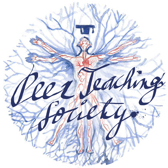 The Peer Teaching Society is not liable for false or misleading information…
Breast anatomy: lymph nodes and blood vessels
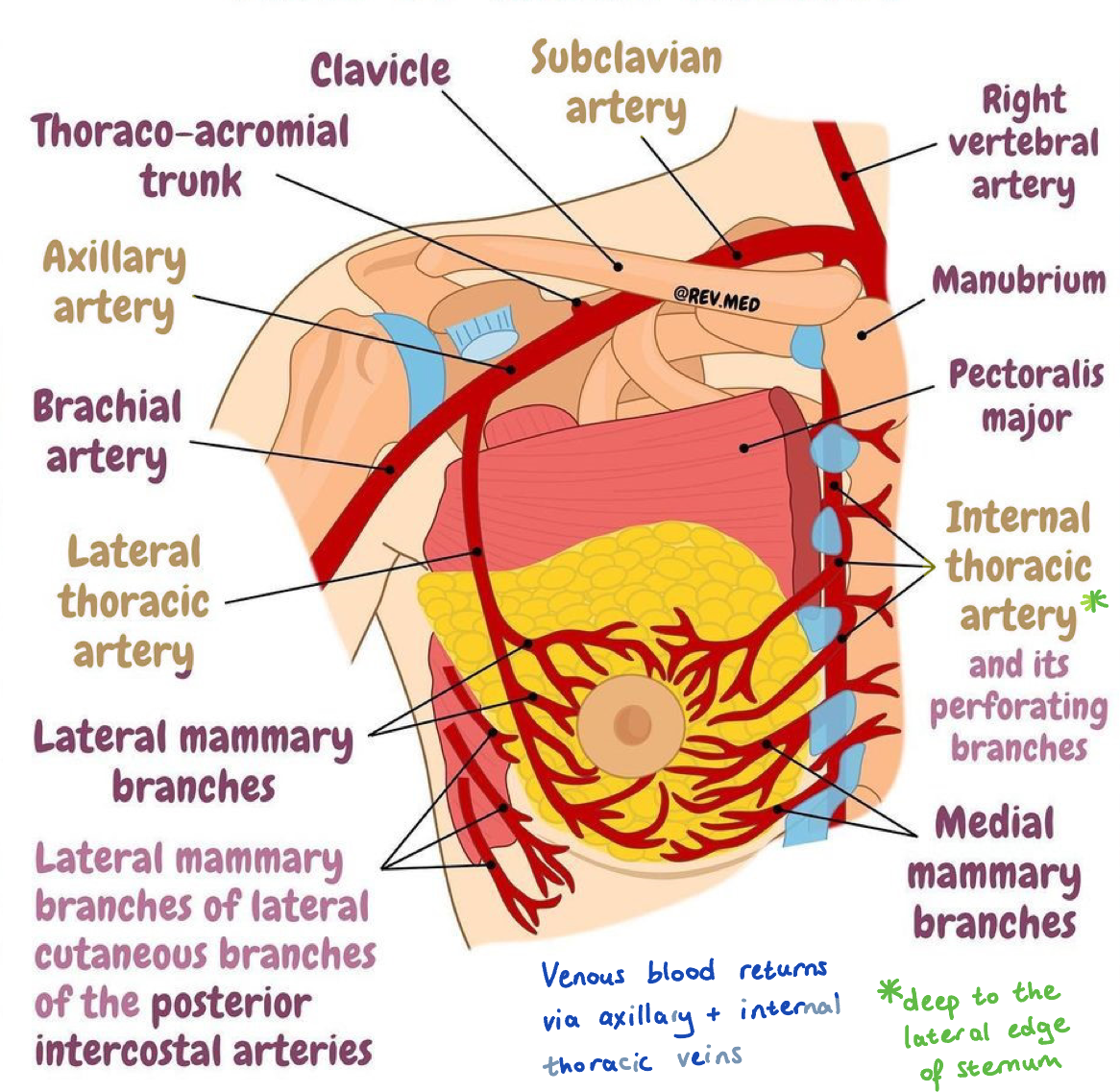 5 axillary lymph nodes- apical receive lymph from all other nodes- usually involved in breast cancer metastasis- lymphoedema 

Subclavian artery —> axillary artery —> lateral thoracic artery

Subclavian artery —> internal thoracic artery
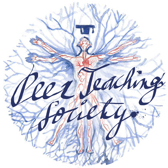 The Peer Teaching Society is not liable for false or misleading information…
[Speaker Notes: Lymphoedema = upper limb swelling]
Cardiovascular embryology
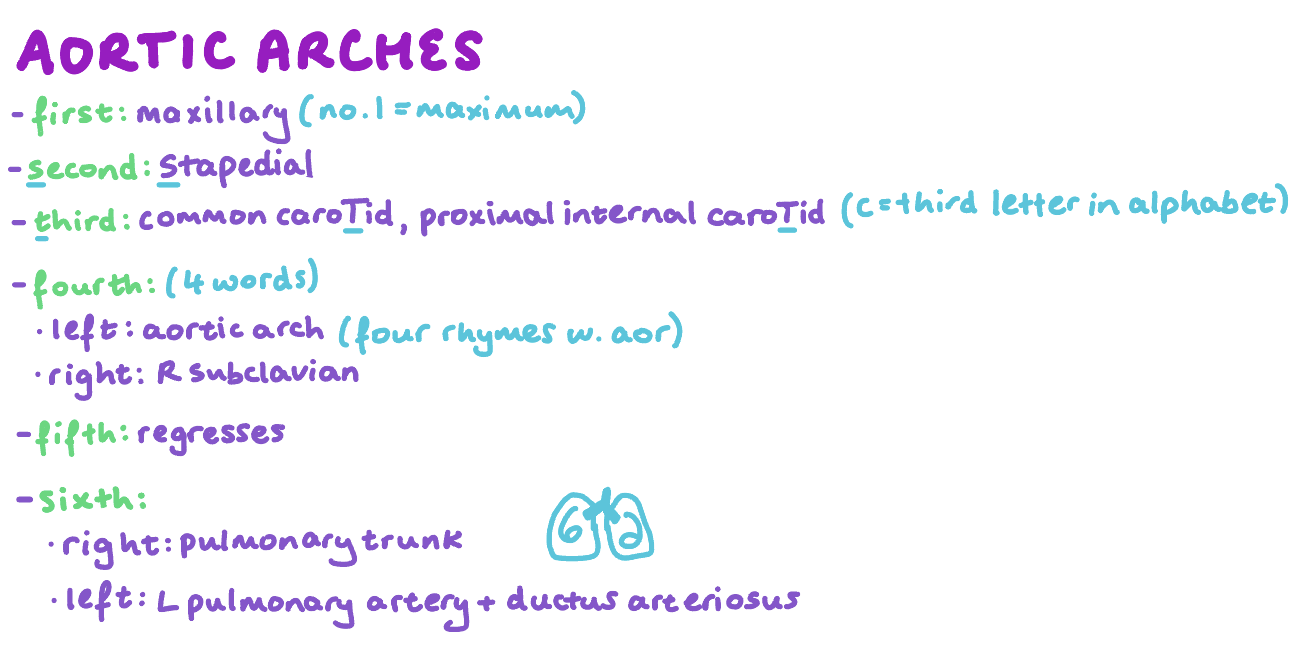 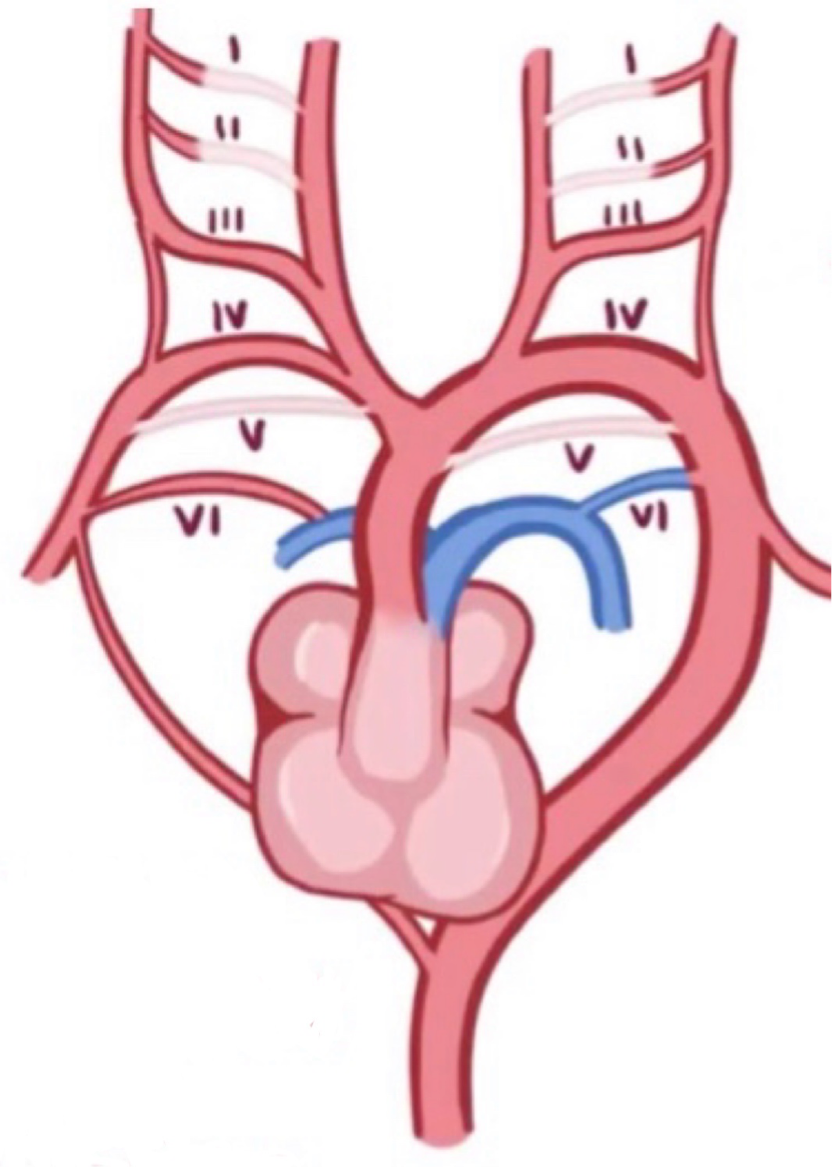 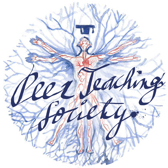 The Peer Teaching Society is not liable for false or misleading information…
Cardiovascular embryology
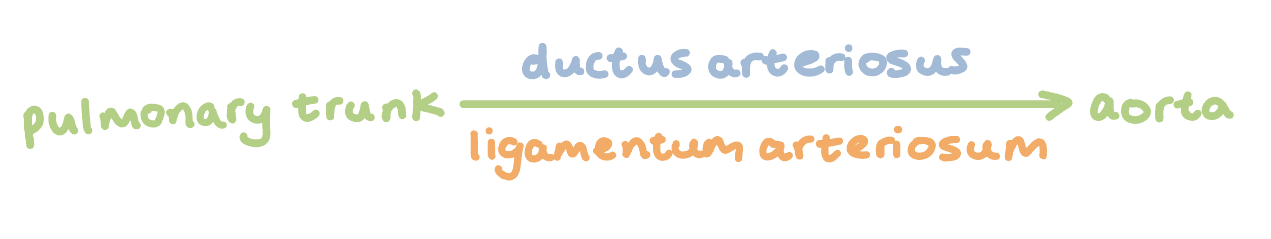 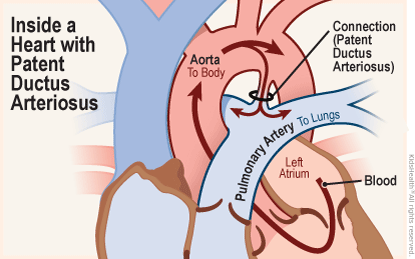 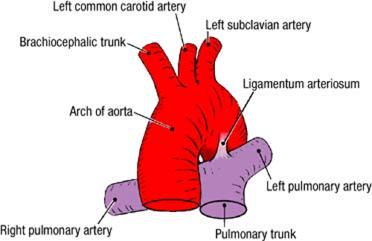 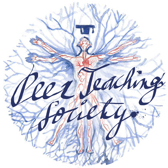 The Peer Teaching Society is not liable for false or misleading information…
[Speaker Notes: 1- to bypass the lungs. If it doesn’t become lig art then pulmonary hypertension- strains the right side of heart]
Cardiovascular embryology
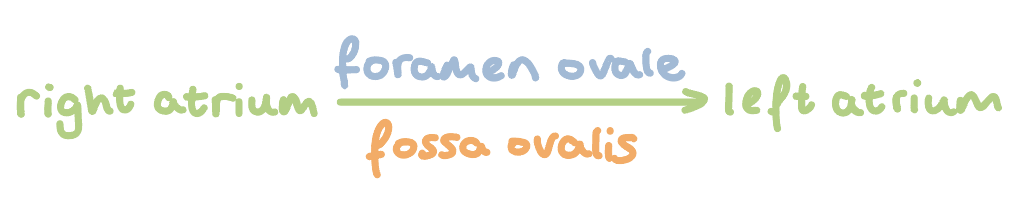 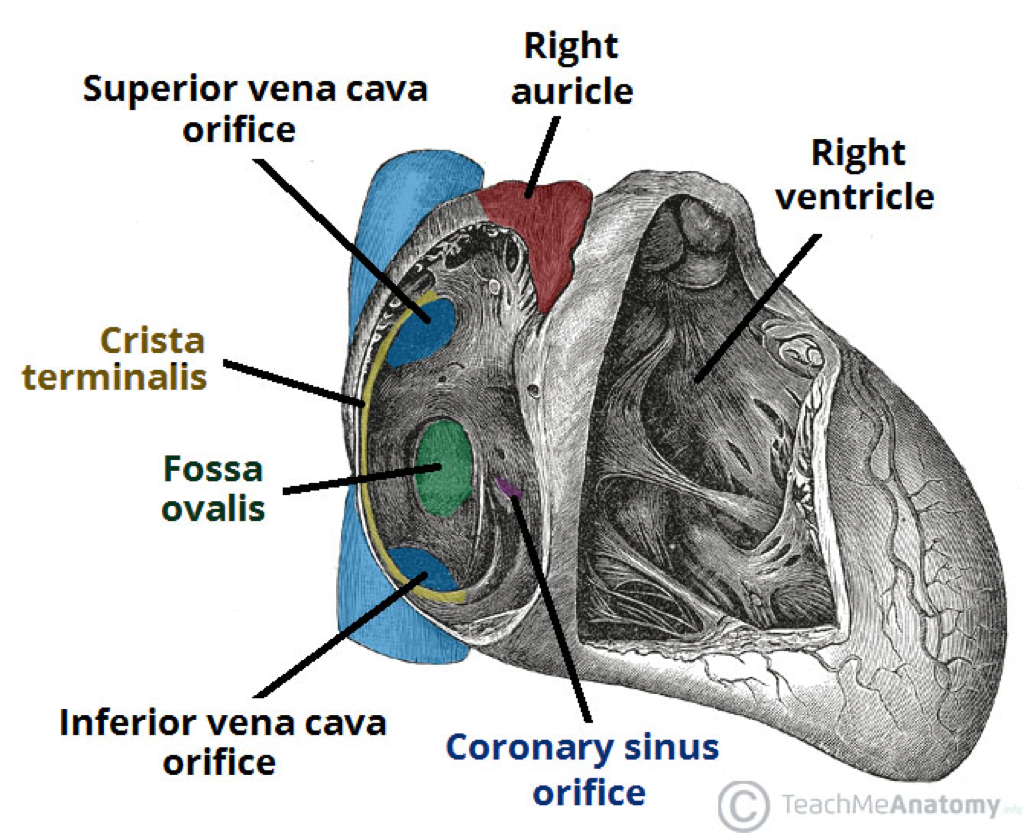 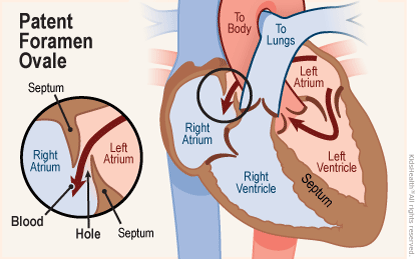 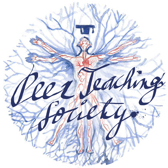 The Peer Teaching Society is not liable for false or misleading information…
[Speaker Notes: 1- shunts oxygenated blood from right atrium to left atrium to bypass the lungs in the foetus]
The passage of the vagus and phrenic nerves
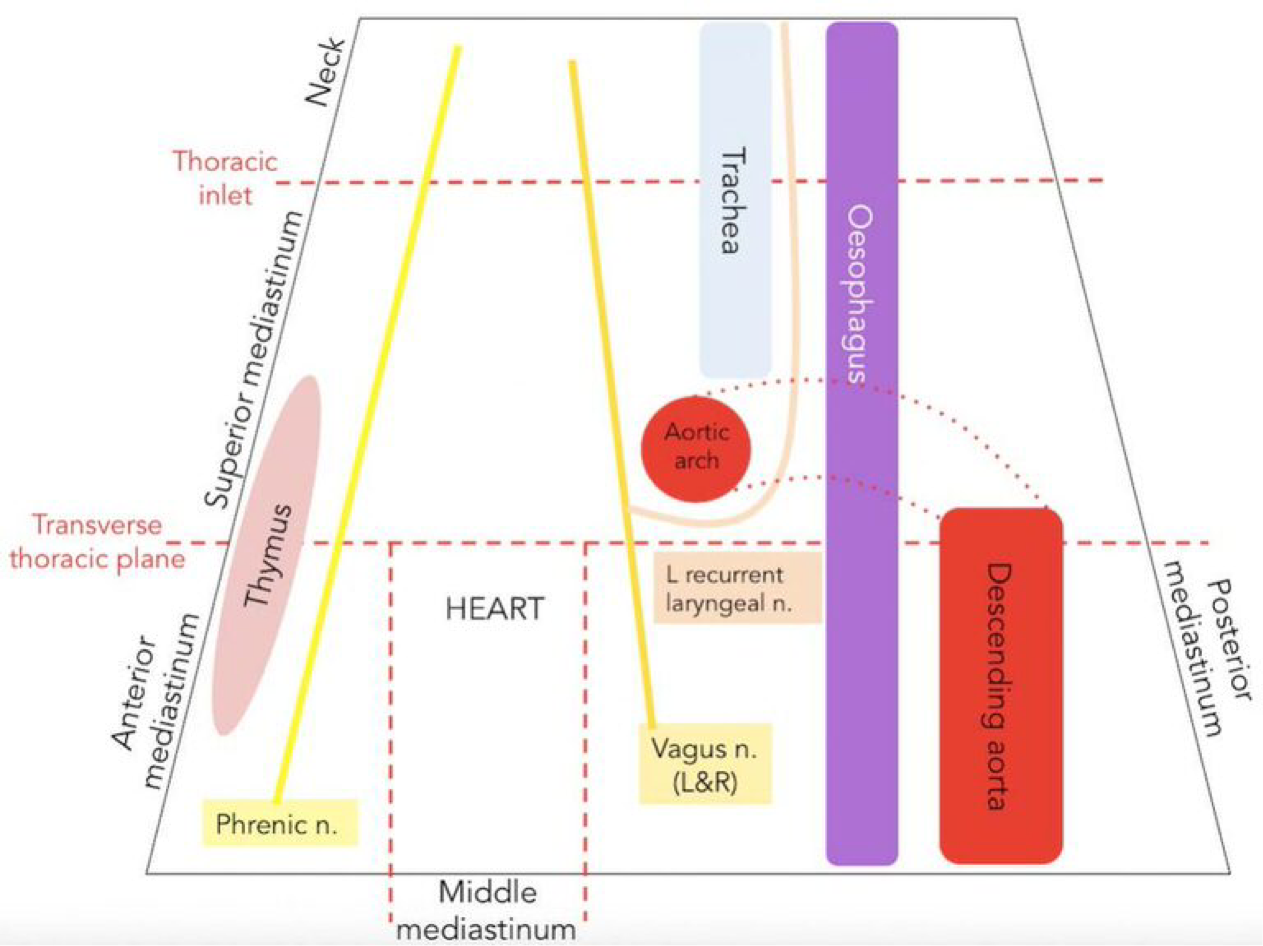 Vagus nerve
Origin: brainstem 
Descends in posterior mediastinum 
Exits through diaphragm at: T10 alongside oesophagus (‘oesophaGUS = vaGUS = cranial nerve 10’)
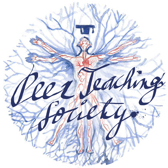 The Peer Teaching Society is not liable for false or misleading information…
The passage of the vagus and phrenic nerves
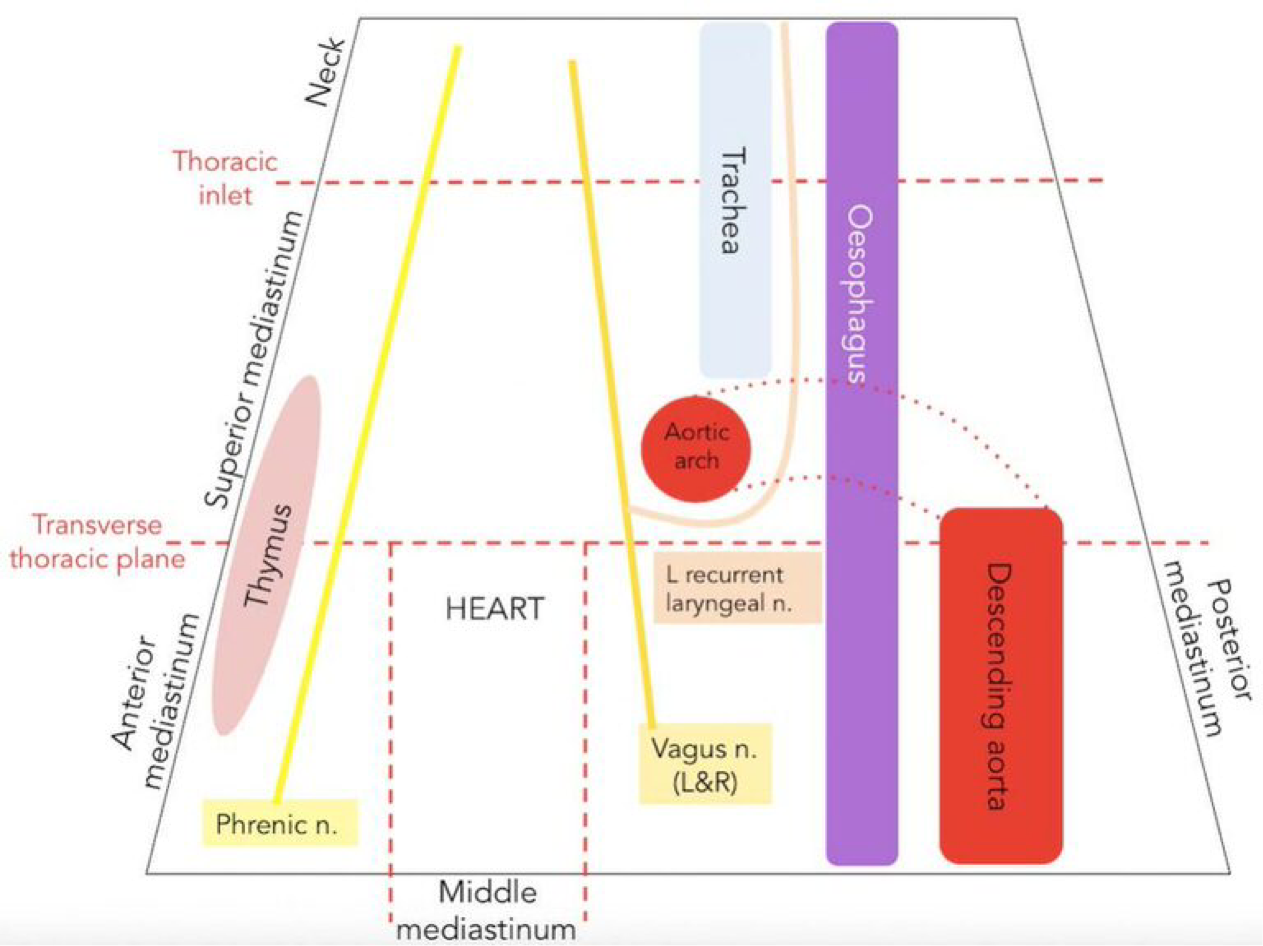 Phrenic nerve
Origin: C3,4,5 (‘keeps the diaphragm alive’)
Descends in anterior mediastinum
Exits through diaphragm at:
- right: T8 alongside vena cava (‘8 letters’)
- left: separately
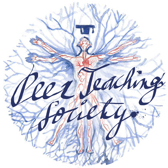 The Peer Teaching Society is not liable for false or misleading information…
Referred pain
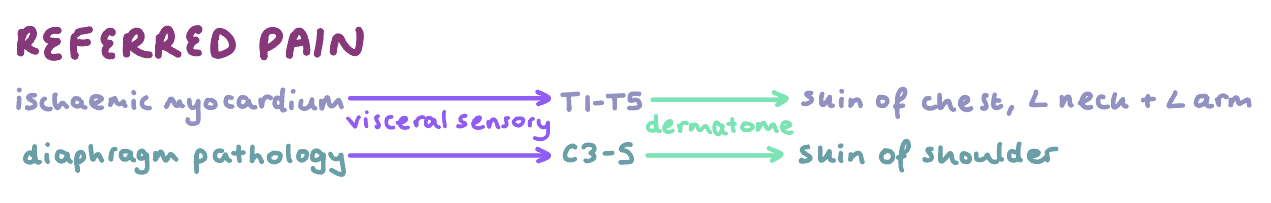 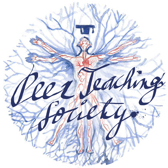 The Peer Teaching Society is not liable for false or misleading information…
Surface landmarks of the thorax
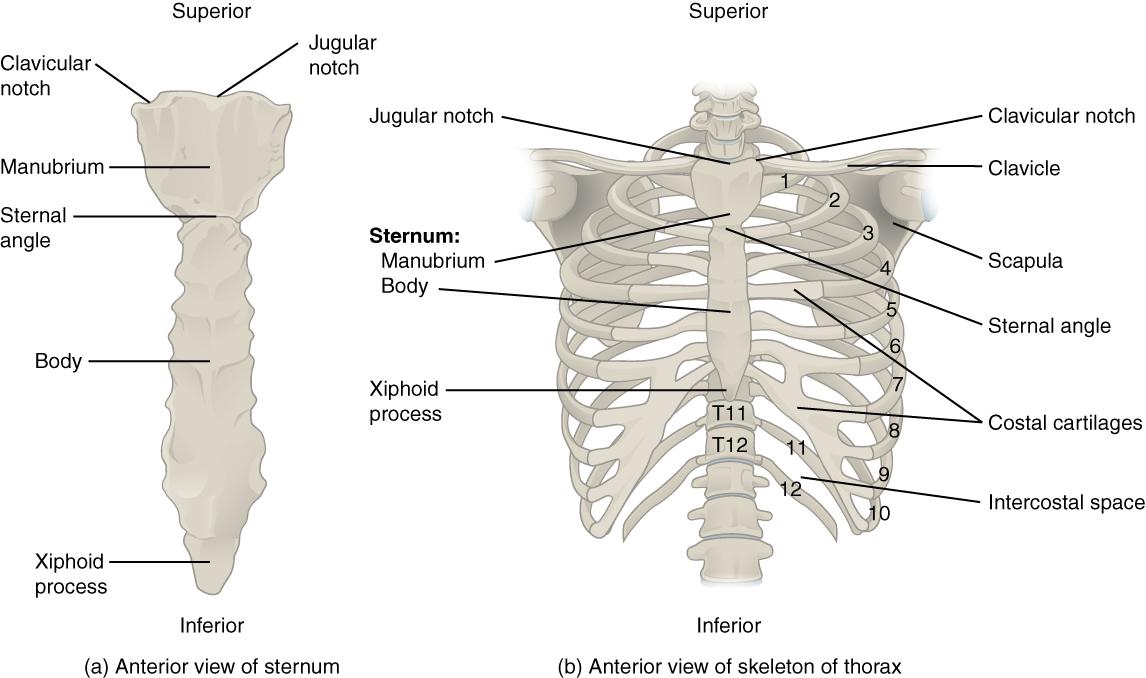 Superior thoracic aperture: manubrium of the sternum, rib 1 and T1 

Sternal angle: rib 2 attaches to the body of the sternum

Costal margin: ribs 7-10
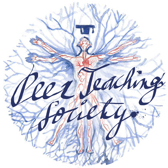 The Peer Teaching Society is not liable for false or misleading information…
Anatomy practice questions
Which TWO of these are false? 

A- There are 5 axillary lymph nodes

B- The fourth aortic arch regresses

C- The ductus arteriosus becomes the ligamentum arteriosum 

D- The fossa ovalis becomes the foramen ovale
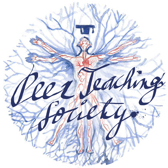 The Peer Teaching Society is not liable for false or misleading information…
Anatomy practice questions
Which TWO of these are false? 

A- There are 5 axillary lymph nodes

B- The fourth fifth aortic arch regresses

C- The ductus arteriosus becomes the ligamentum arteriosum 

D- The fossa ovalis becomes  originates from the foramen ovale
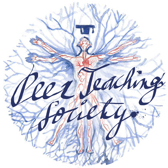 The Peer Teaching Society is not liable for false or misleading information…
Anatomy practice questions
Which TWO of these are false? 

A- The sternal angle is used to palpate the first rib 

B- The phrenic nerve originates from C3-5

C- The phrenic nerve descends in the posterior mediastinum 

D- The right phrenic nerve branch enters the diaphragm via T8 alongside the aorta 

E- An ischaemic myocardium presents as chest pain
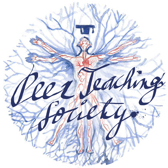 The Peer Teaching Society is not liable for false or misleading information…
Anatomy practice questions
Which TWO of these are false? 

A- The sternal angle is used to palpate the first rib 

B- The phrenic nerve originates from C3-5

C- The phrenic nerve descends in the posterior anterior mediastinum 

D- The right phrenic nerve branch enters the diaphragm via T8 alongside the aorta vena cava 

E- An ischaemic myocardium presents as chest pain
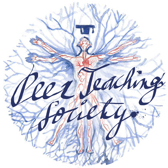 The Peer Teaching Society is not liable for false or misleading information…
Anatomy practice questions
Where does the vagus nerve:

A- originate?

B- travel- which mediastinum?

C- enter the diaphragm- spinal level and alongside what?
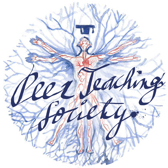 The Peer Teaching Society is not liable for false or misleading information…
Anatomy practice questions
Where does the vagus nerve:

A- originate? Brainstem- it is a cranial nerve 

B- travel- which mediastinum? Posterior mediastinum

C- enter the diaphragm- spinal level and alongside what? T10 alongside the oesophagus 

     ‘oesophaGUS = vaGUS = cranial nerve 10’
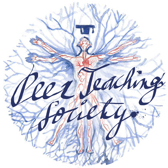 The Peer Teaching Society is not liable for false or misleading information…
Aims and Objectives
Anatomy
Thoracic cage: ribs, vertebrae, sternum and clavicles
Pectoral muscles and serratus anterior
Anatomy of the heart (chambers and vessels)
Heart valves, papillary muscles, chordae tendinae
Heart surfaces and borders
Location of valve auscultations
Coronary arteries and their supply territories
Location of conduction system (SAN, AVN ..)
Pericardium
SVC (location and borders)
Venous drainage
Thoracic cage: Sternum
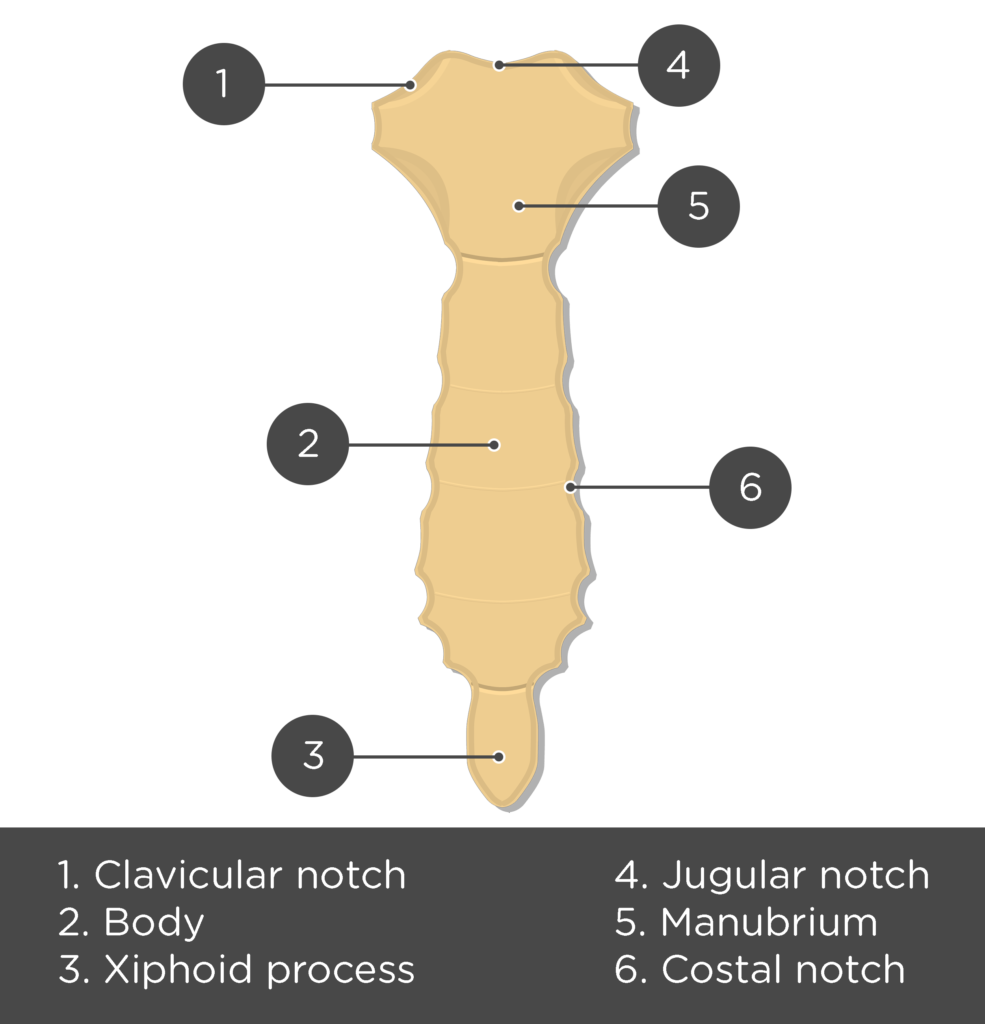 Jugular/ Suprasternal Notch
Clavicular Notch
articulation points for the clavicle
Manubrium
Manubrosternal Joint
Question:
What vertebral level is the Manubrosternal joint?




Bonus question:
What is the name of this angel?
7
T4





Angle of Louis/ Sternal Angle
Body
Costal Notch
depressions on both sides of the sternum where the costal cartilages articulate
Xiphisternal Joint
8
Xiphoid Process (Xiphisternum)
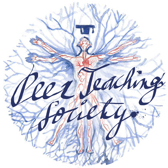 https://www.getbodysmart.com/ribs-and-sternum/sternum-bone-anatomy/
The Peer Teaching Society is not liable for false or misleading information…
[Speaker Notes: The sternum lies anteriorly in the midline of the thoracic cage and is composed of 3 parts. 

The angle of Louis is the division between superior and inferior mediastinum.]
For Revision/ recap after the session:
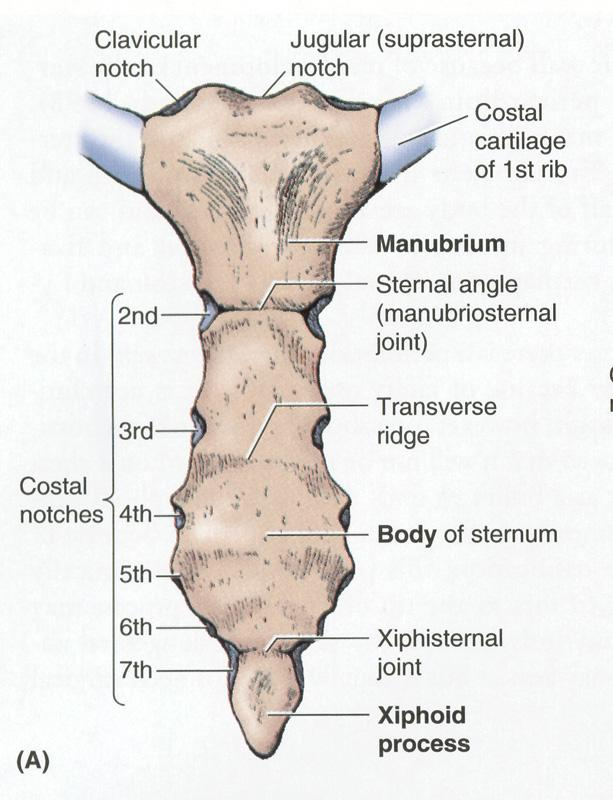 https://wp.stu.ca/forensicscience/ribs-sternum/
Thoracic cage: Ribs and Clavicles
How many pairs of ribs do we have?
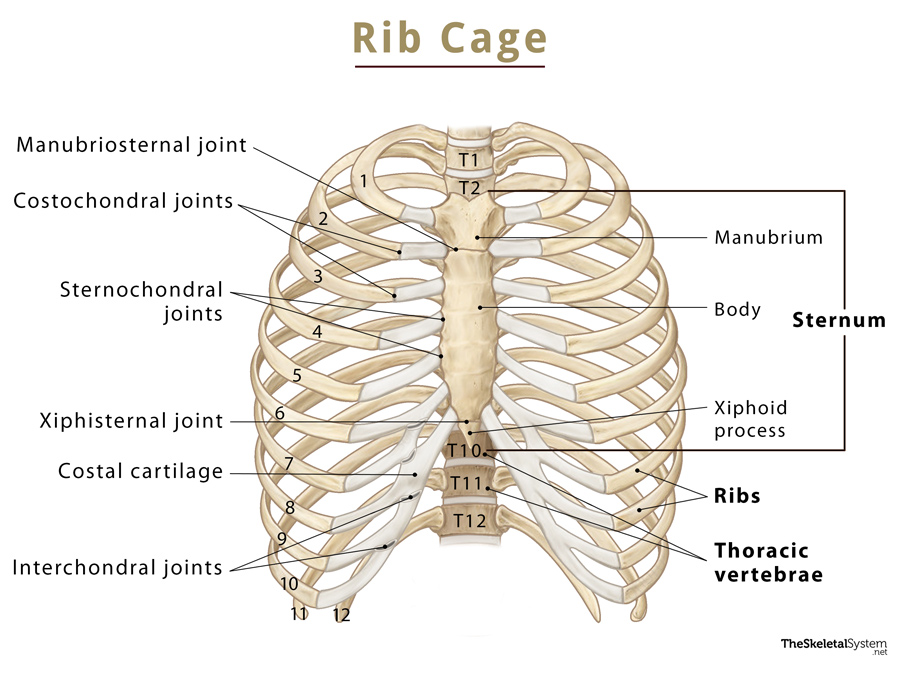 We have 12 pairs of ribs which form the anterior, lateral and posterior wall of the thoracic cage.
3 joints associated with the anterior thoracic cage: 
Sternoclavicular joint: where clavicle and sternum articulate Sternocostal Joint: where the costal cartilage of ribs 1-7 articulate directly with the sternum 
Costochondral Joints: where the ribs and costal cartilage articulate
Which ribs comprise the COSTAL MARGIN?
Ribs 7-10
Which ribs are the TRUE RIBS?
Ribs 1-7
Which ribs are the FALSE RIBS?
Ribs 8-10
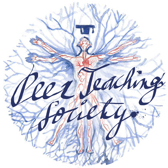 Which ribs are the FLOATING RIBS?
Ribs 11 and 12
The Peer Teaching Society is not liable for false or misleading information…
[Speaker Notes: The costal cartilage of ribs 7-10 are palpable and can be felt at the bottom of your rib cage.
Ribs 1-7 are the true ribs since they articulate directly with the sternum. 
Ribs 8-10 unite and join with the costal cartilage of the 7th rib but do not articulate with the sternum directly, hence do not form a sternocostal joint. 
Ribs 11 and 12 don’t articulate with the sternum at all.]
Thoracic cage: Vertebrae
What is the name of the joint between the thoracic vertebrae and the posterior part of the rib?
COSTOVERTEBRAL joint: 
The HEAD of the RIB articulate with the vertebral BODY 
COSTOTRANSVERSE joint: 
The TUBERCLE of the rib articulate with the TRANSVERSE PROCESS of the vertebrae
T11 and T12 do not have costovertebral joints since ribs 11 and 12 are FLOATING!
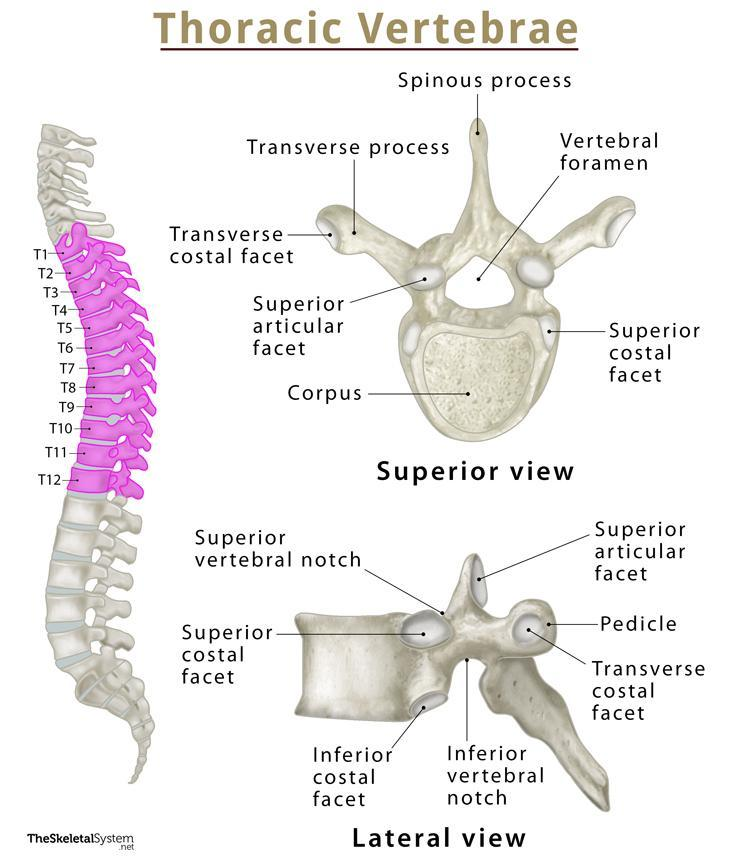 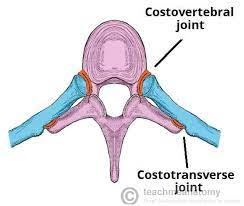 Body
Transverse process
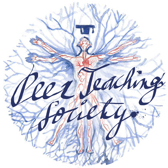 spinous process
[Speaker Notes: https://www.theskeletalsystem.net/spine-vertebral-column/thoracic-vertebrae.html 
https://teachmeanatomy.info/thorax/bones/thoracic-spine/ 

Transverse process has a facet for the rib to articular to.]
For Revision:
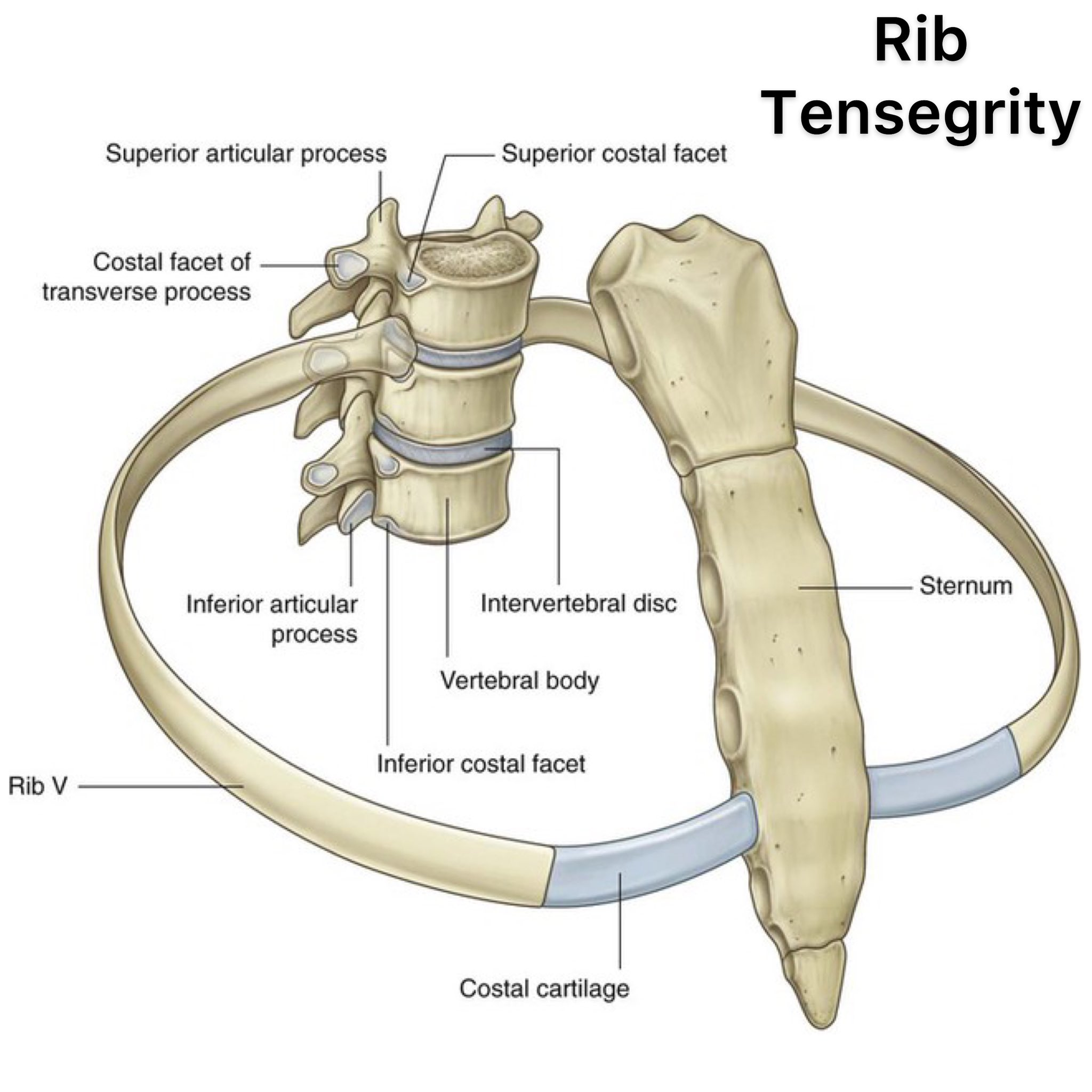 For Revision:
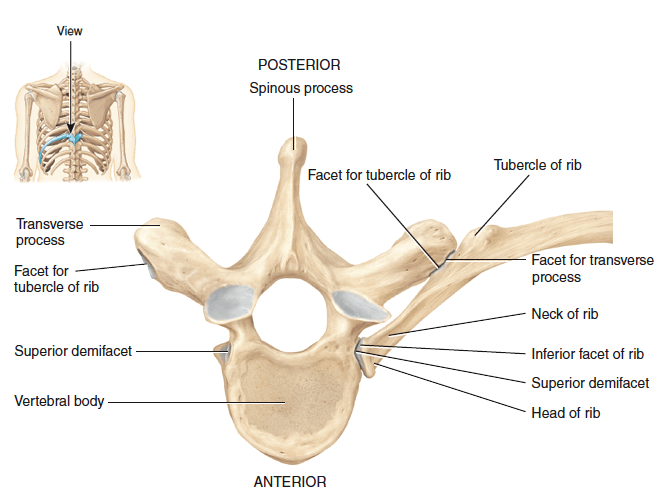 [Speaker Notes: https://quizlet.com/491289451/posterior-view-of-left-ribs-articulated-with-thoracic-vertebrae-and-sternum-diagram/]
Muscles of the chest wall
In between each rib is an intercostal space. What are the 3 intercostal muscles?
External

Internal 

Innermost
Superficial muscle, fibres are orientated anteroinferiorly, active during inspiration (contraction pulls ribs superiorly)
Middle layer, fibres oriented posteroinferiorly, active on expiration (contraction pulls muscles inferiorly)
Fibres oriented posteroinferiorly
Between the internal and innermost layer 

Intercostal Vein, Intercostal Artery, Intercostal Nerve
Where is the neurovascular bundle found?

What comprises the neurovascular bundle?
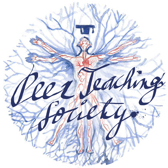 [Speaker Notes: The neurovascular bundle is found in each intercostal space and supplies the intercostal muscles, overlying skin and underlying parietal pleura. It is along the inferior border of the rib superior in the space.]
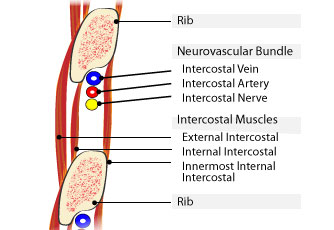 [Speaker Notes: https://csds.qld.edu.au/sdc/Provectus/Paediatric%20Trauma/Skill%20Sessions/Airway%20and%20breathing/unit-04012012124609217407/flash/paedTr_s04_m01_p50_intercostal/paedTr_s04_m01_p21_intercostal.html]
Anterior Pectoral Girdle
For Revision as you will return to this in MSK:
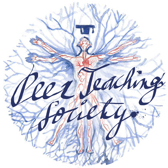 [Speaker Notes: when learning muscles learn name and what it looks like but also origin, insertion, what it does and which nerve innervates it (where relevant) as sometimes questions might be phrased as which muscle origiinates from (eg ribs 3-5)? rather than a pin in the muscle and asking which muscle it is. you will come back to this in MSK but worth familiarizing yourself now if you have time!]
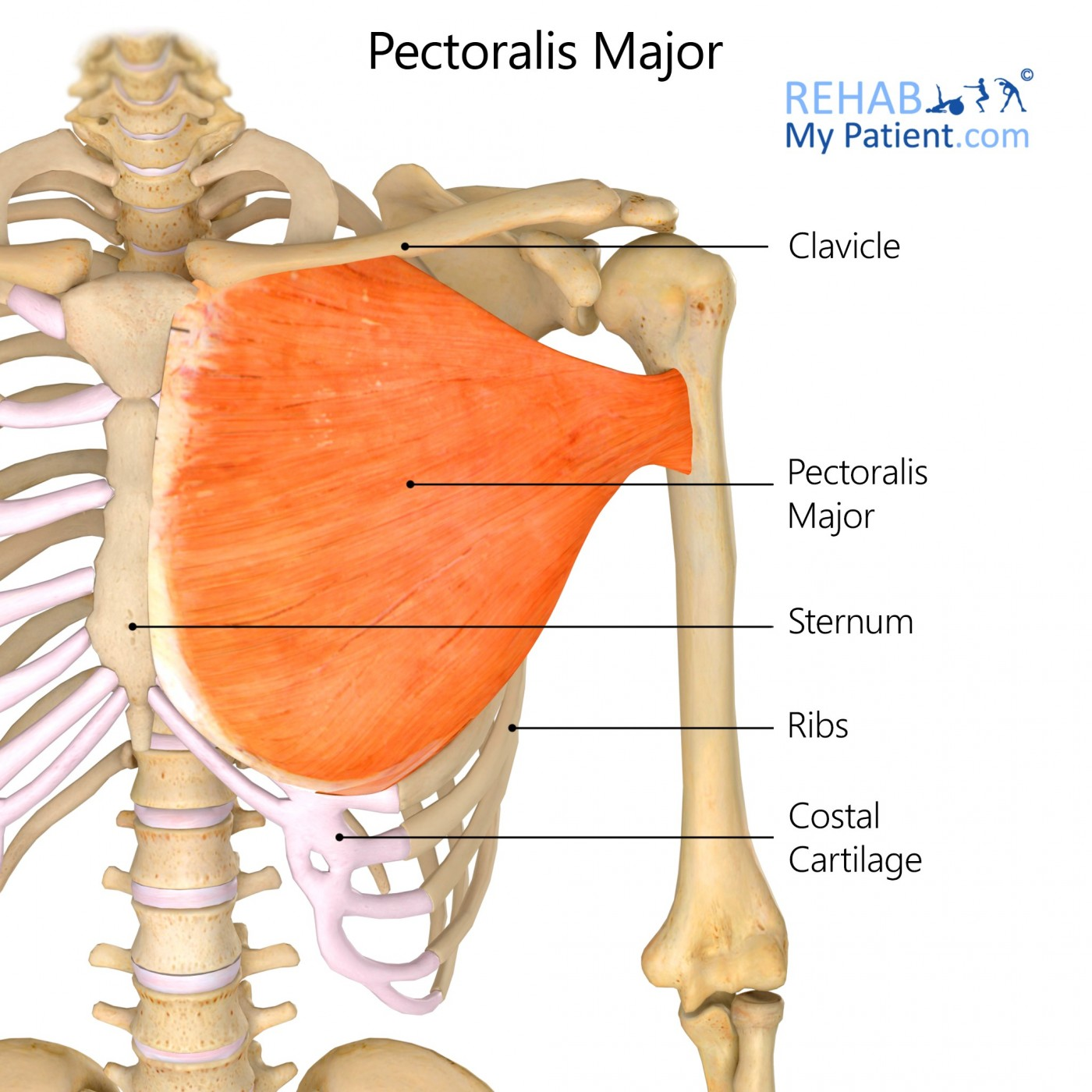 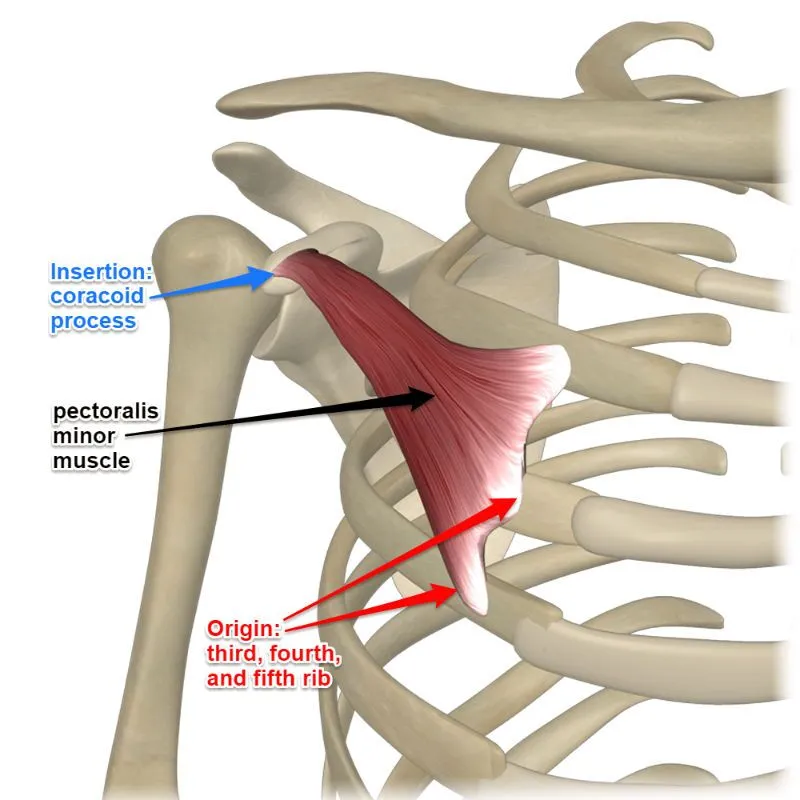 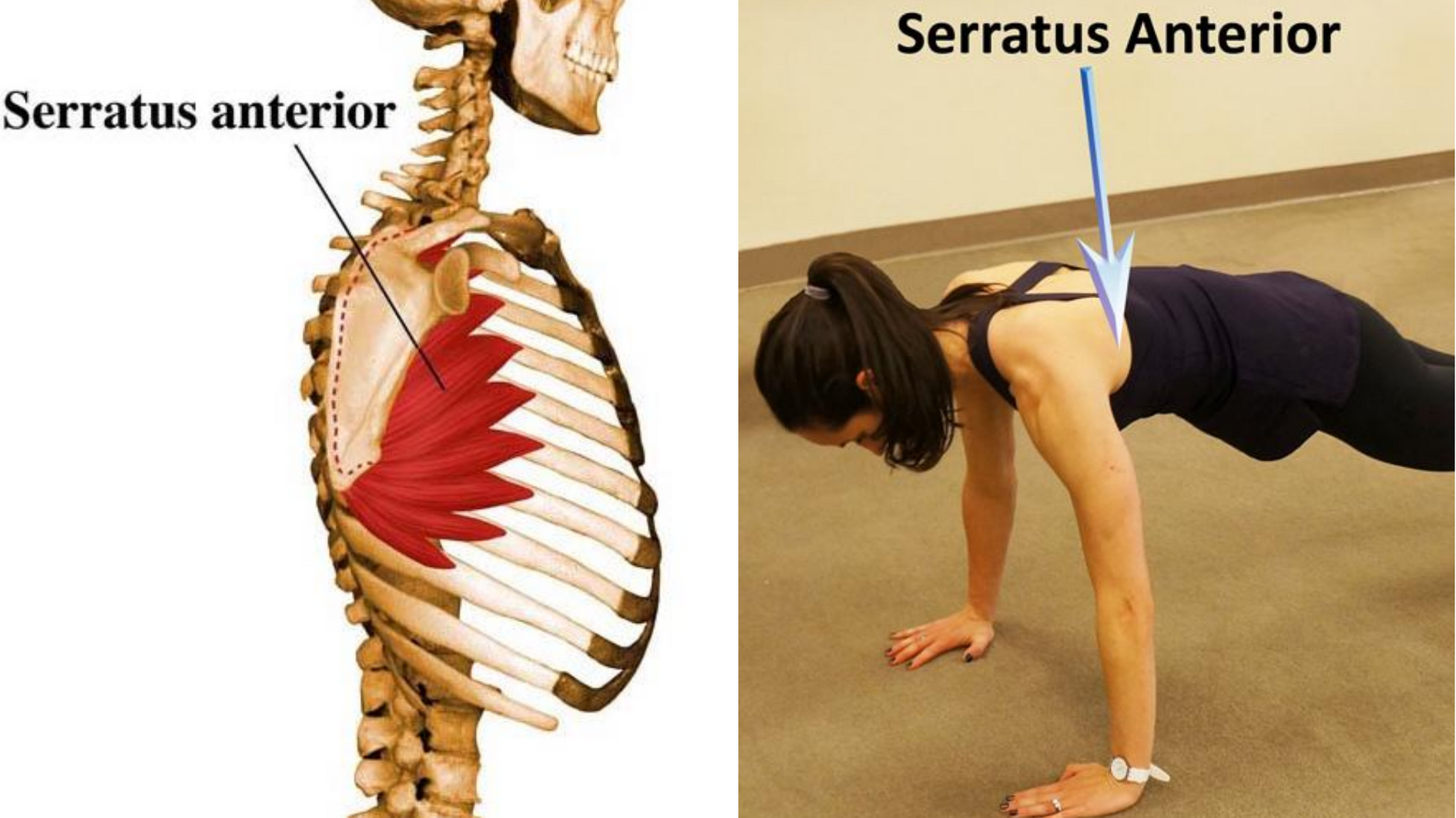 [Speaker Notes: https://www.rehabmypatient.com/shoulder/pectoralis-major 
https://www.yoganatomy.com/pectoralis-minor-muscle/ 
https://barmethod.com/blog/the-most-neglected-muscle-during-exercise-the-serratus-anterior/]
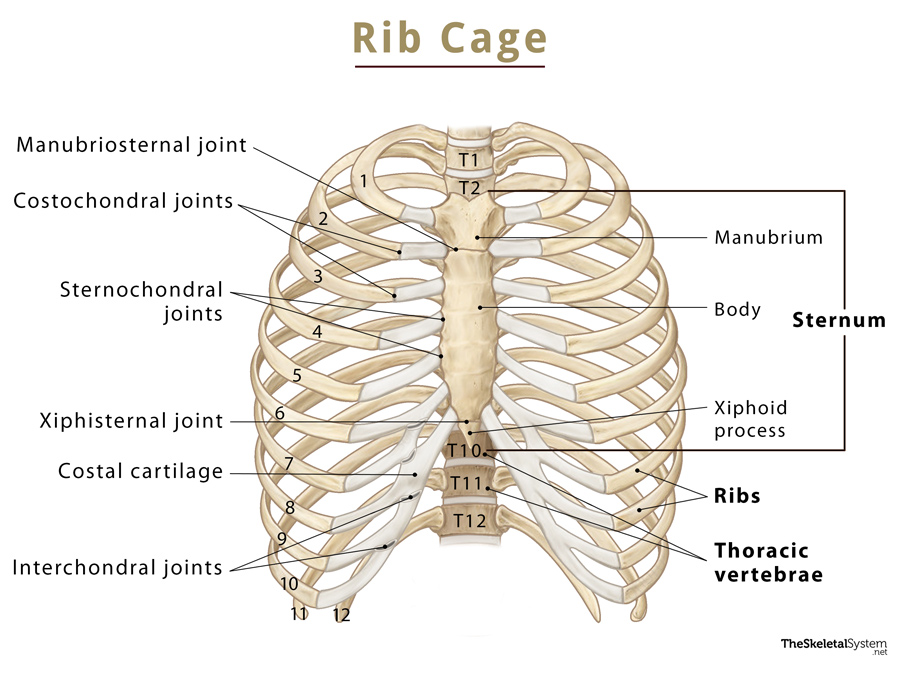 https://www.theskeletalsystem.net/rib-cage
[Speaker Notes: To sumarise the rib cage is made of the sternum which is composed of 3 parts. The sternum articulates with the first 7 ribs (true ribs) at the sternocostal angle but in total we have 12 ribs. The 12 thoracic vertebrae, T1-T12, articulate with the ribs at the posterior of the rib cage at the costovertebral joint, which functions to add support to the rib cage. The intercostal space between each rib is composed of 3 layers of muscle- external, internal and innermost which are involved in inhalation and exhalation. The 1st intercostal space is located between the 1st and 2nd ribs.]
Content covered so far!!!
o Thoracic cage: ribs, vertebrae, sternum and clavicles
o Pectoral muscles and serratus anterior
o Surface landmarks on the chest
o Dermatomes of the chest and innervation of the skin
o Anatomy and neurovascular supply of the breast
o Anatomy of the heart (chambers and vessels)
o Heart valves, papillary muscles, chordae tendinae
o Heart surfaces and borders
o Location of valve auscultations
o Fossa ovale and ligamentum arteriosum
o Coronary arteries and their supply territories
o Referred heart pain
o Location of conduction system (SAN, AVN ..)
o Pericardium
o Vagus and phrenic nerves and their pathways through the thorax and their diaphragm
piercings
o Aortic branches
o SVC (location and borders)
o Position of structures relative to the heart
o Aortic arches
o Venous drainage
Pericardium
The outermost layer surrounding the heart, consists of the fibrous and serous pericardium which is further divided into parietal and visceral .  

Fibrous sac consisting of a layer of  squamous mesothelial cells resting on a thin layer of connective tissue 

Parietal pericardium: layer of cells than line the inner surface of the fibrous sac containing the heart 
Visceral pericardium: layer on outer surface of the heart

Pericardial space= a potential space containing approx. 10ml serous fluid
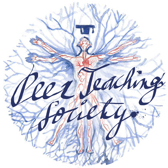 The Peer Teaching Society is not liable for false or misleading information…
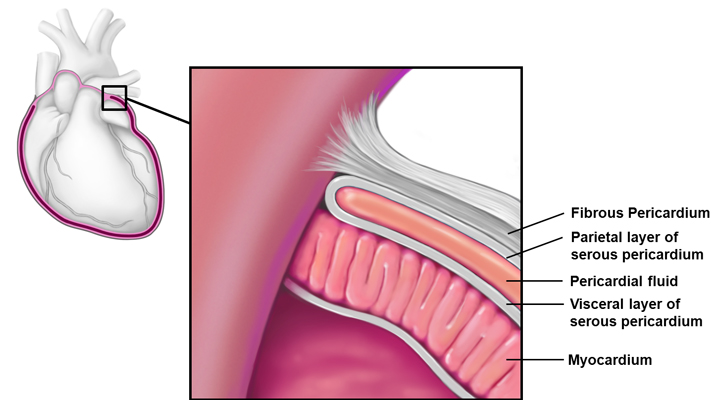 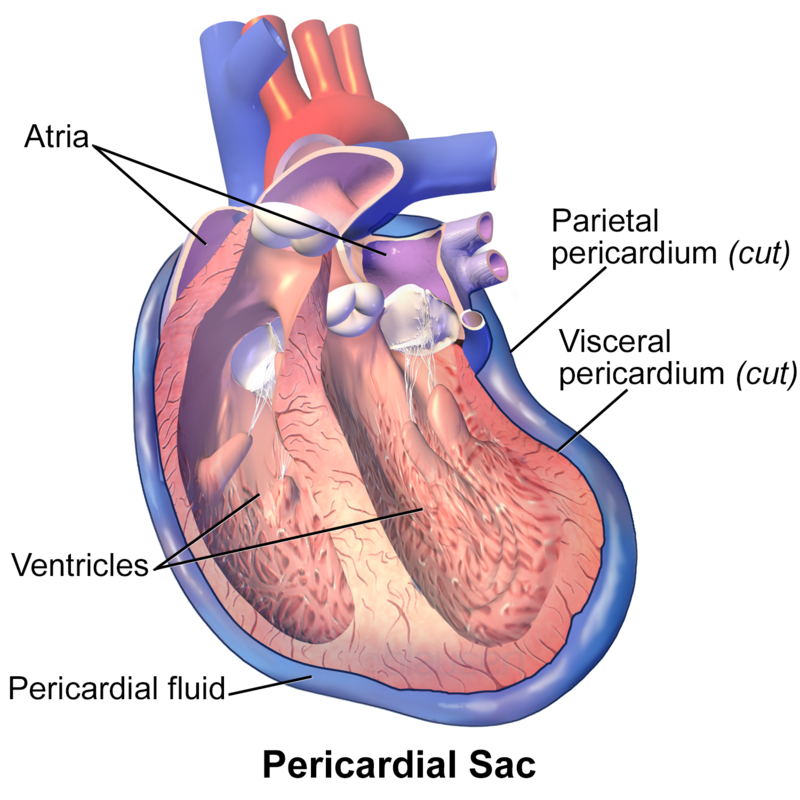 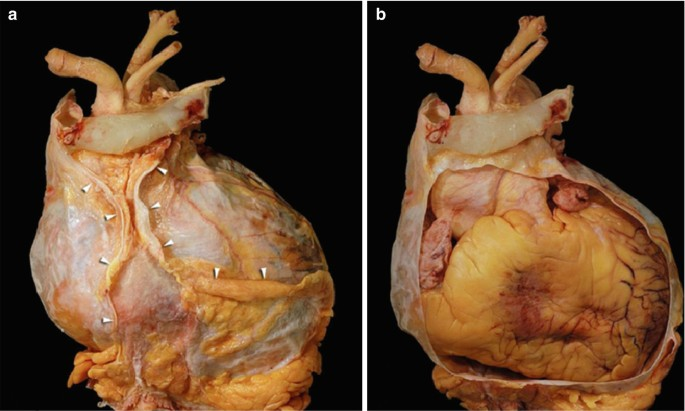 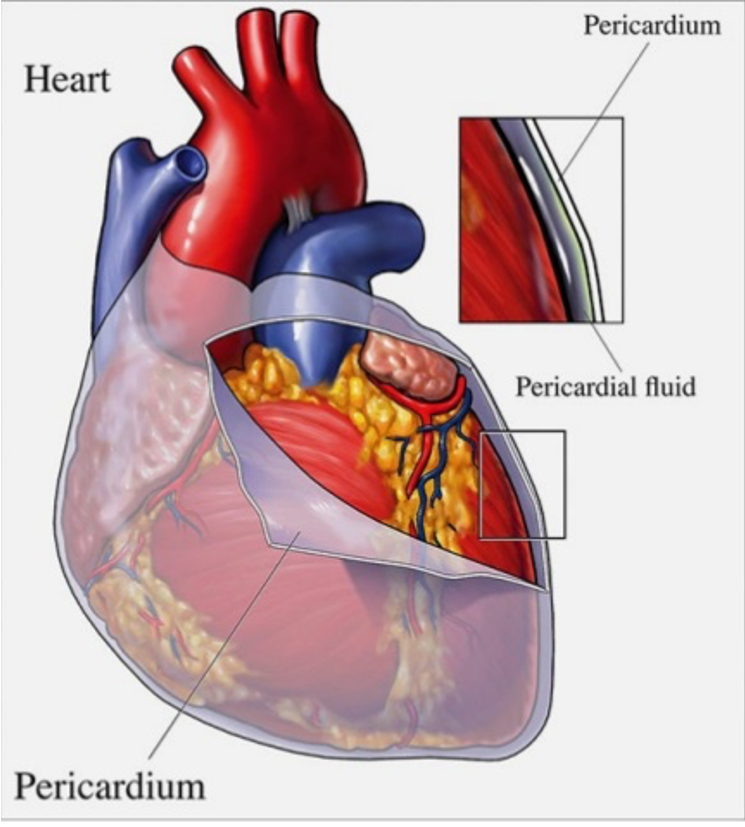 https://media.springernature.com/lw685/springer-static/image/chp%3A10.1007%2F978-3-319-71617-6_18/MediaObjects/128962_2_En_18_Fig1_HTML.jpg
https://www.cardiosurgeon.co.uk/wp-content/uploads/2021/01/Pericardium.png
https://upload.wikimedia.org/wikipedia/commons/thumb/7/78/Blausen_0724_PericardialSac.png/250px-Blausen_0724_PericardialSac.png
What are the other layers surrounding the heart?
The heart wall
Layer of white fatty connective tissue that contains the coronary blood vessels and nerves


thickest layer of the heart comprising of specialised cardiac muscle and where the conducting system is located 

innermost layer; thin layer of fibrous connective tissue. Covers the valves.
Epicardium


Myocardium


Endocardium
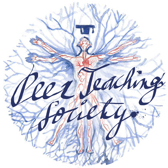 The Peer Teaching Society is not liable for false or misleading information…
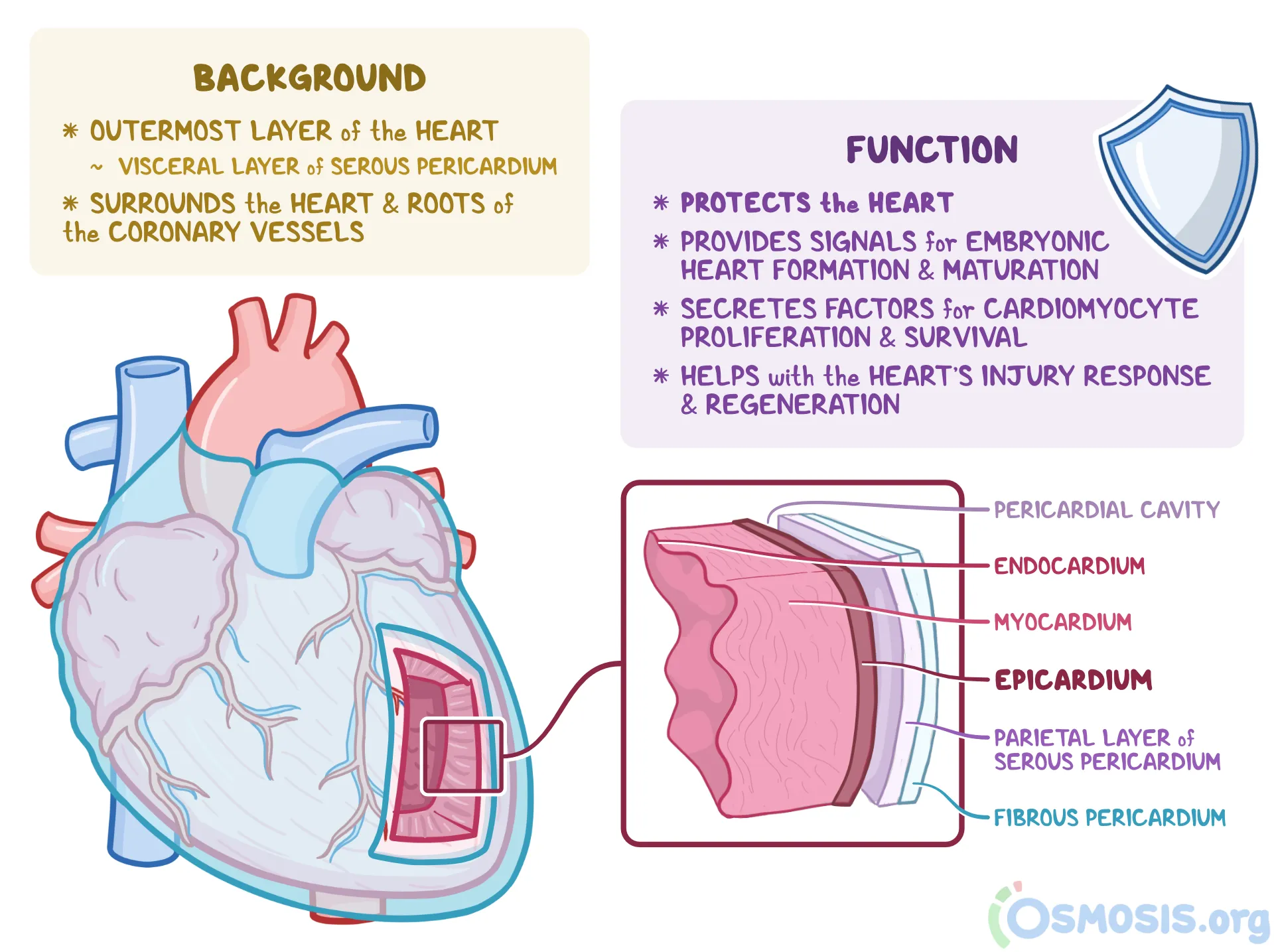 [Speaker Notes: https://www.osmosis.org/answers/epicardium]
Borders of the Heart
Right border=
Left border=
inferior border=
superior border=
Right atrium
Left ventricle (and a bit of the left atrium
left and right ventricle
Right and left atrium, great vessels
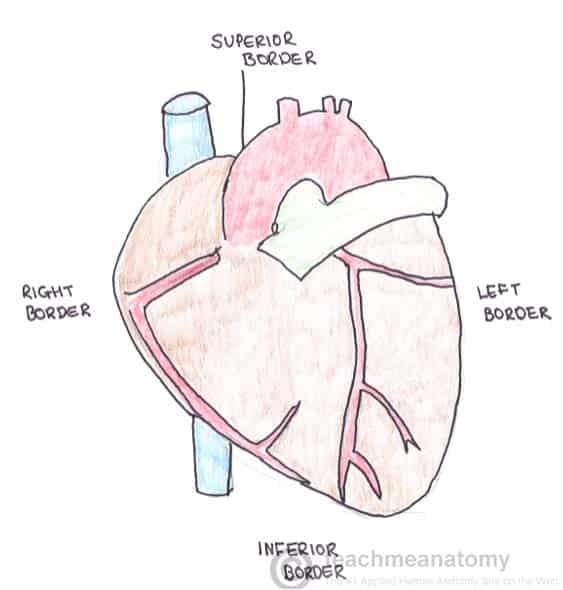 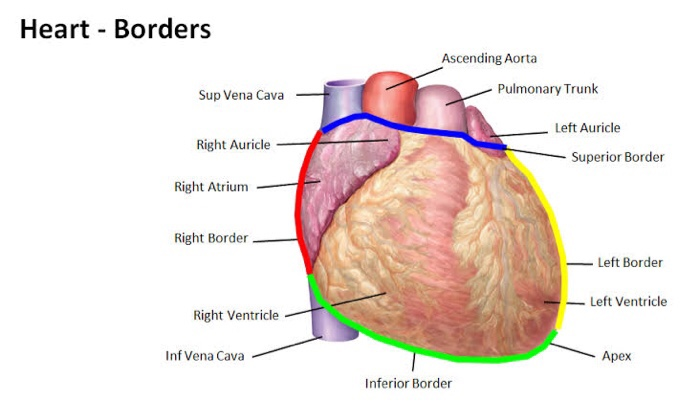 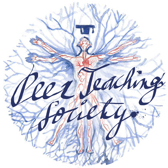 The Peer Teaching Society is not liable for false or misleading information…
[Speaker Notes: Importance of understanding anatomical position of heart!!!]
Surfaces of  the Heart
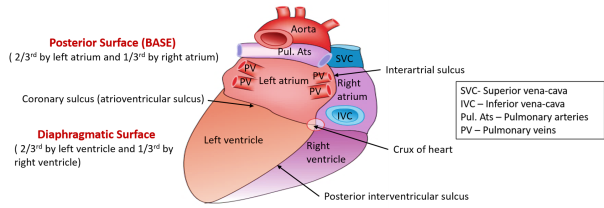 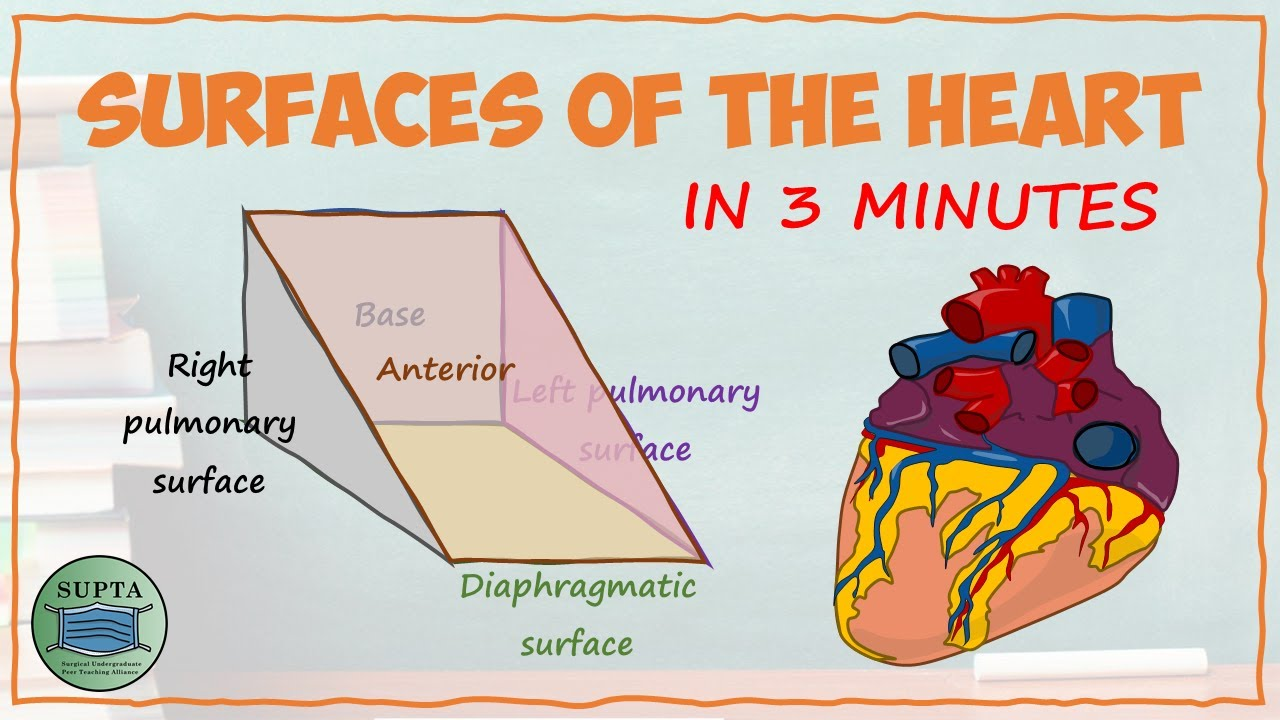 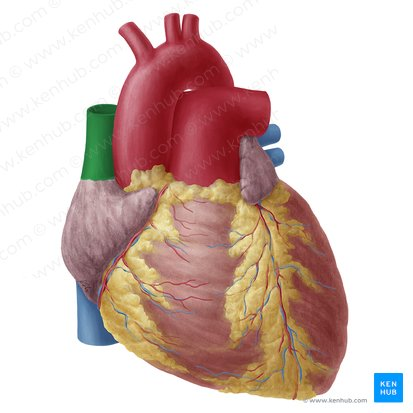 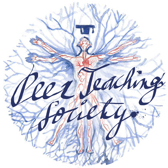 The Peer Teaching Society is not liable for false or misleading information…
[Speaker Notes: Heart is described in a pyramidal shape with the apex being in an anterior-inferior direction.
In anatomical orientation there are 5 surfaces of the heart. 
heart sits between lung lobes so has 2 pulmonary surfaces, and is above the diaphragm hence diaphragmatic surface]
Q. Where is the apex of the heart located?
Q. Where is the apex of the heart located?
The 5th Intercostal space on the Left hand side
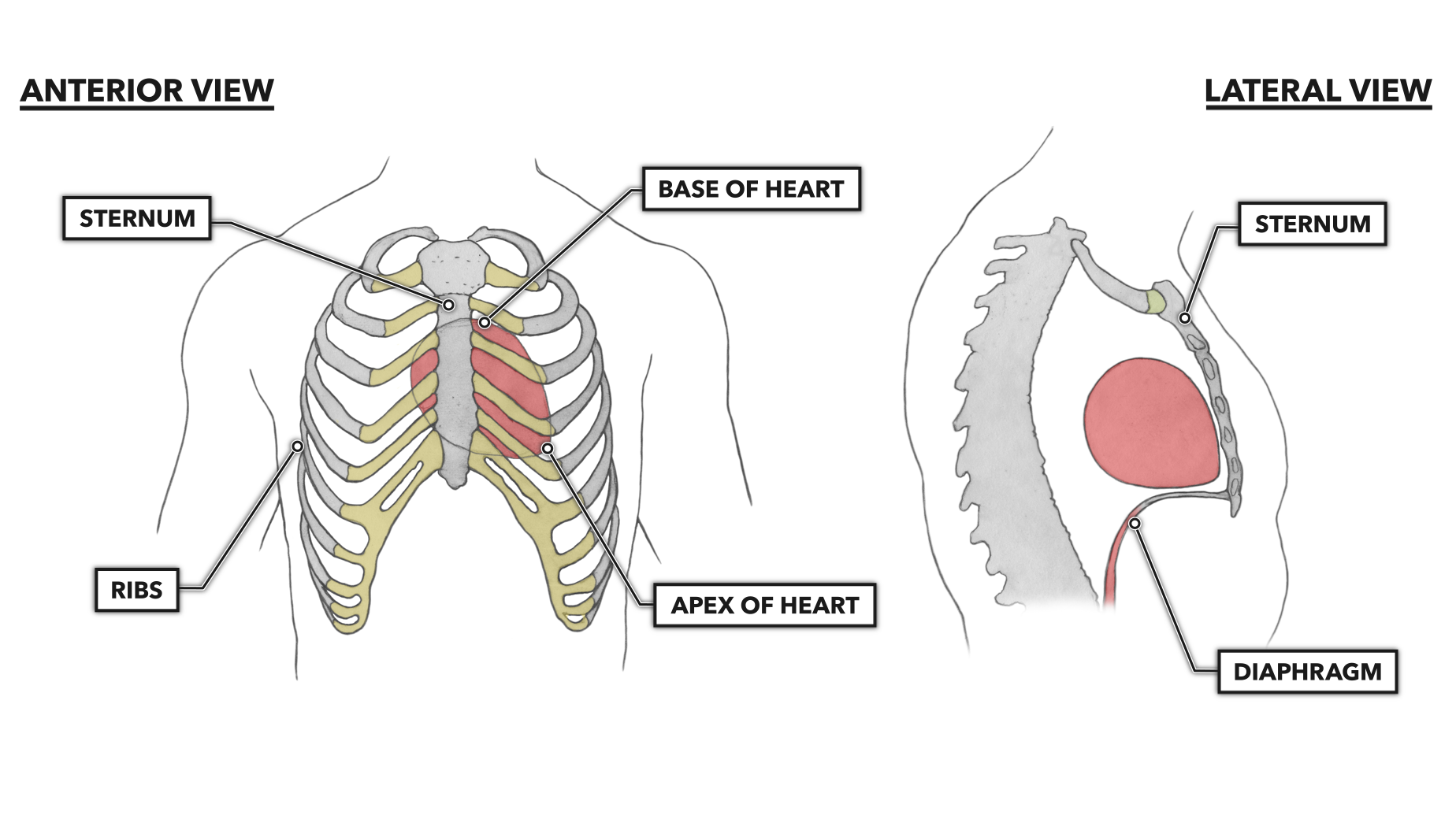 [Speaker Notes: https://www.crossfit.com/wp-content/uploads/2020/07/24115616/CF_Heart_Orient_front.png]
o Anatomy of the heart (chambers and vessels)
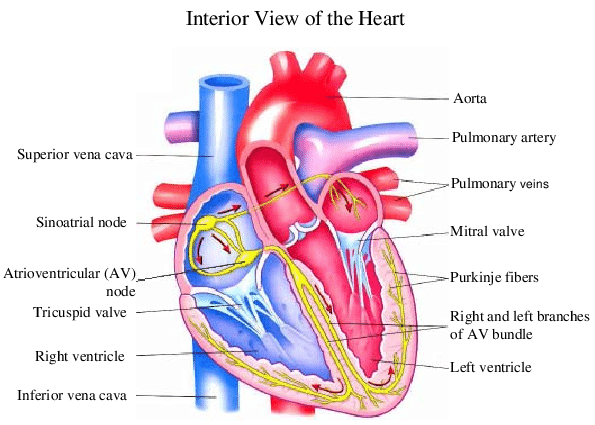 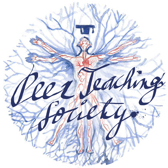 The Peer Teaching Society is not liable for false or misleading information…
[Speaker Notes: when learning anatomy, link to function, particularly with ant heart. Eg SVC come from head and neck, to RA, carry deox blood. know where it’s coming from, whether blood is deoxygenated or oxygenated and where it is going to
Conducting system in yellow

Vessels: SVC and IVC which bring de-oxygenated blood back to the heart to enter the right atrium 
The pulmonary artery carries deoxygenate blood from the right ventricle to the lungs to be oxygenated. this oxygenated blood returns to the left atrium via the pulmonary veins to be pumped out of the left ventricle to the rest of the body via the aorta. 

Mitral valve separates the left atrium from the left ventricle- also called the bicuspid valve.]
o Heart valves, papillary muscles, chordae tendinae
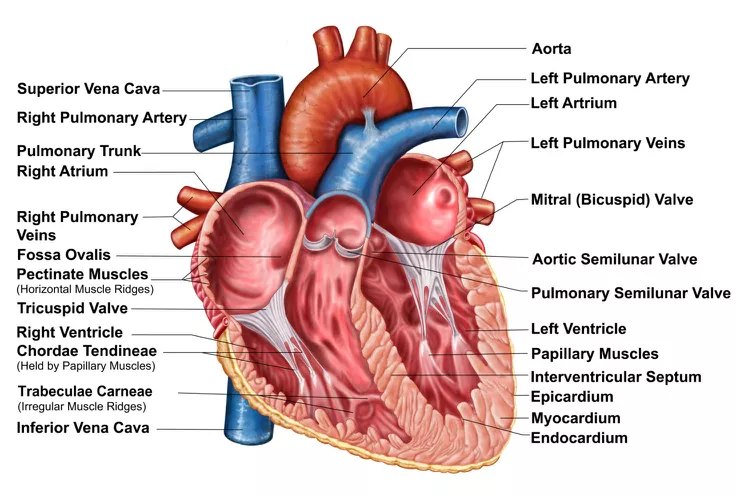 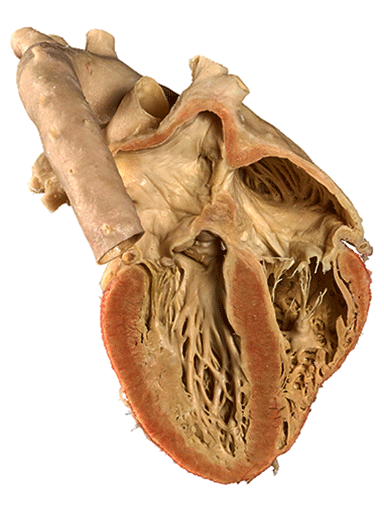 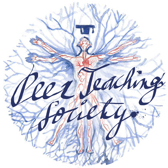 The Peer Teaching Society is not liable for false or misleading information…
[Speaker Notes: https://www.thoughtco.com/the-heart-wall-4022792 
https://www.vonhagens-plastination.com/pages/medical-teaching-specimens/von-hagens-plastination.php/silicone-plastinates-sub-cardiovascular-system-overview 

papillary muscles= within ventricles, attach to cusps of AV valves via chordae tendineae and contract to prevent prolapse of valves on systole
Trabeculae carnae= irregular muscle ridges on ventricles that contract to prevent inversion of the valves
Chordae tendinae= thread like tendons of papillary muscles that insert on AV valves]
Aortic Branches
30 second challenge to draw out aortic arch and its branches!!!
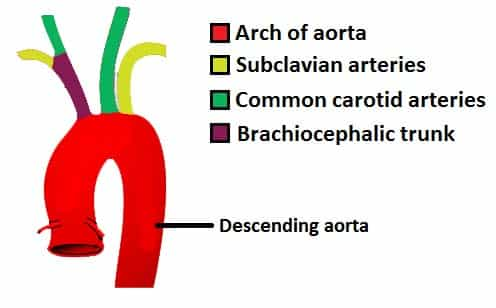 At which vertebral level does the aortic arch end?
T4- angle of Louis
What is the first branch of the aortic arch?
Left and Right coronary arteries
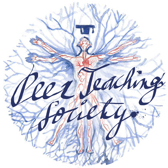 The Peer Teaching Society is not liable for false or misleading information…
What are the main branches of the left and right coronary artery?
Quick thinking activity !
o Coronary arteries
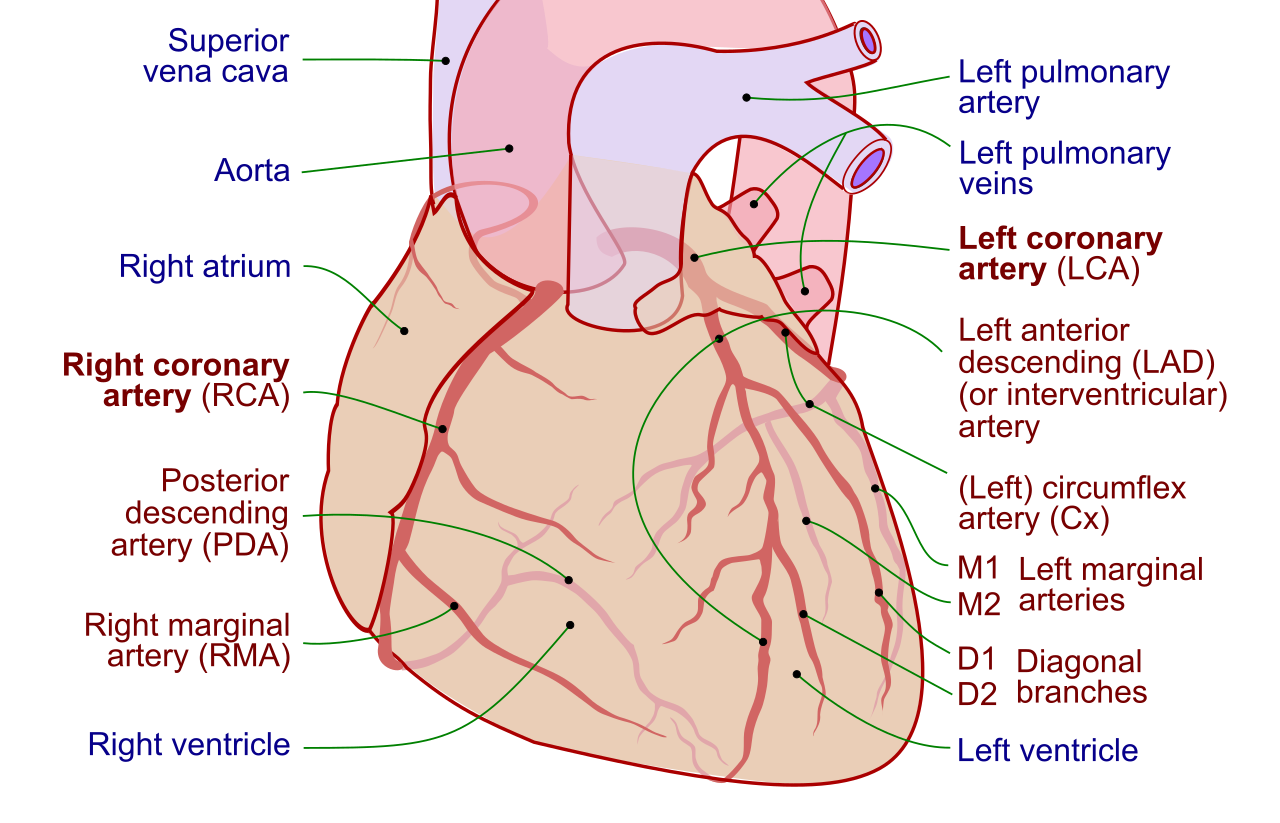 orientate the heart; surfaces, aorta, SVC, IVC, Pulmonary veins, pulmonary arteries 
Identify the LCA and RCA
Identify the branches from the coronary arteries
When thinking about coronary arteries think about their purpose and which teroties they supply!
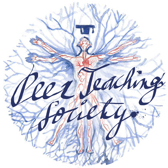 The Peer Teaching Society is not liable for false or misleading information…
[Speaker Notes: identify anterior, diaphragmatic, base, L and R pulmonary surfaces; find the apex and place it in anatomical position (Q. identify chambers of the heart- which ones can we see here?)
Q. where is the aorta, SVC, pulmonary artery, pulmonary vein (when identifying think of where they enter/exit and what their function is)
Q. where are the LCA and RCA?
branches of LCA?
branches of RCA?]
o Coronary arteries and their supply territories
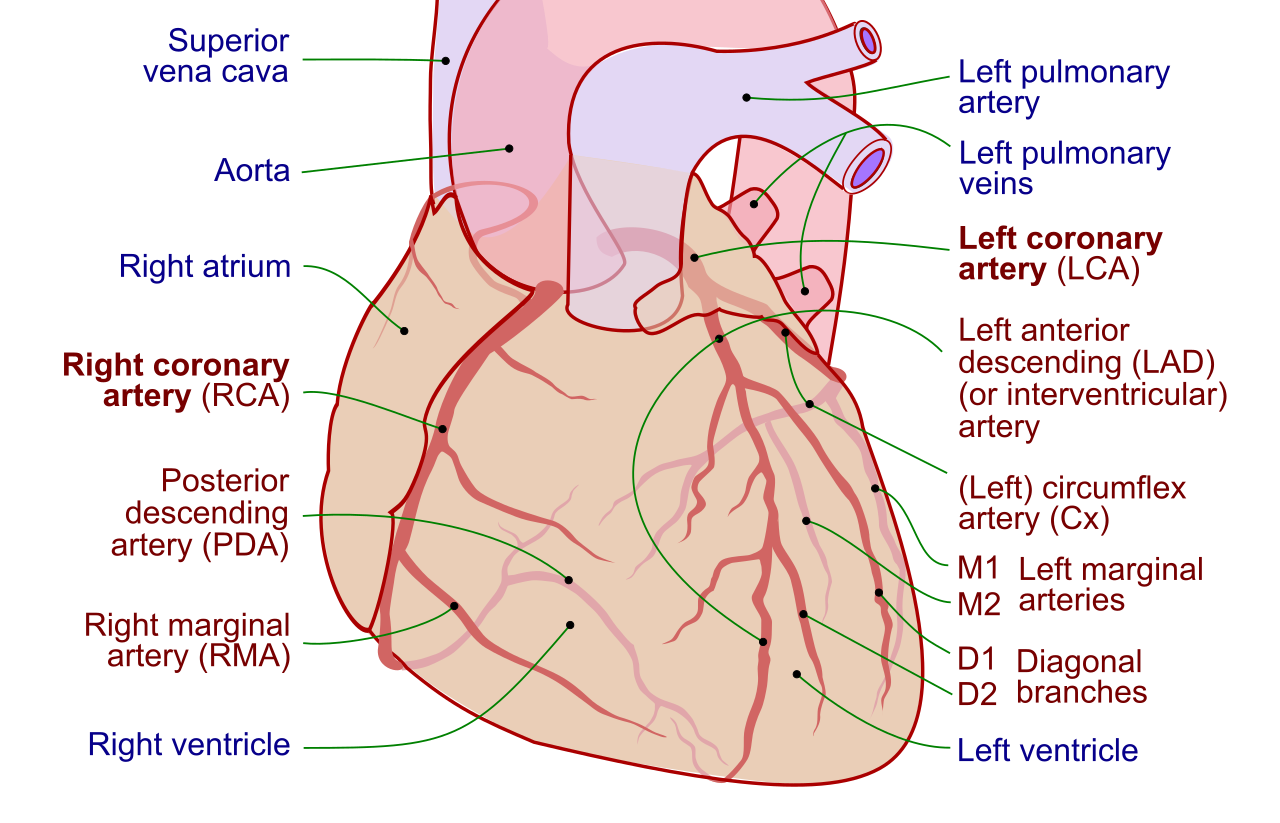 Left coronary artery: 
LAD
Circumflex

LAD= anterior 2/3rd interventricular septum, Right and Left ventricle 
L Cx= L atrium, L ventricle
L Marginal= L ventricle
Right Coronary artery= 
R atrium and R ventricle
R marginal= R ventricle and apex of heart 
PIV= posterior ⅓ interventricular septum 
and AV node
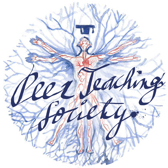 The Peer Teaching Society is not liable for false or misleading information…
[Speaker Notes: IMPORTANT TO LEARN]
Dominance
Dominance of the heart is determined by whether the LCA or RCA supply the PIV artery, which runs along the posterior interventricular sulcus to the apex of the heart.
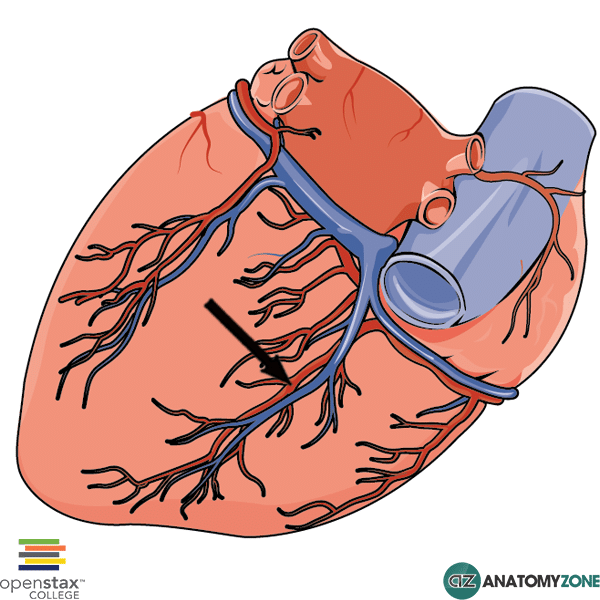 RCA only in 70% of people
LCA only in 10% of people
RCA and LCA in 20% people
What % of people does the RCA supply the PIV artery?
90%
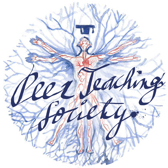 The Peer Teaching Society is not liable for false or misleading information…
[Speaker Notes: https://anatomyzone.com/wp-content/uploads/2015/01/Posterior-Interventricular-Artery.png]
Conducting System
SAN:
60% of people=RCA
40% of people=LCA
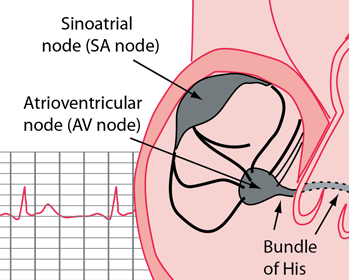 Which artery supplies the AVN?
Posterior Interventricular Artery
SAN and AVN are both located in the right atrium.  SAN is present near the opening of SCV along the sulcus terminalis and the AVN is near the tricuspid valve on the interatrial septum.
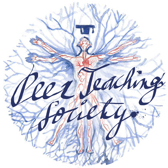 The Peer Teaching Society is not liable for false or misleading information…
[Speaker Notes: http://hyperphysics.phy-astr.gsu.edu/hbase/Biology/sanode.html

% refer to proportion of people]
Venous drainage
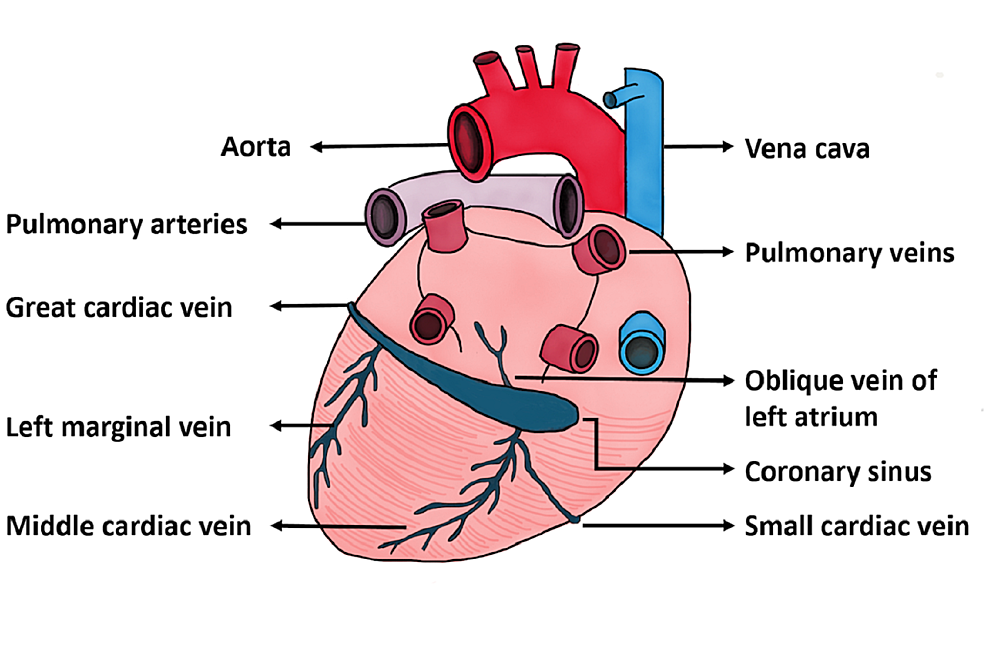 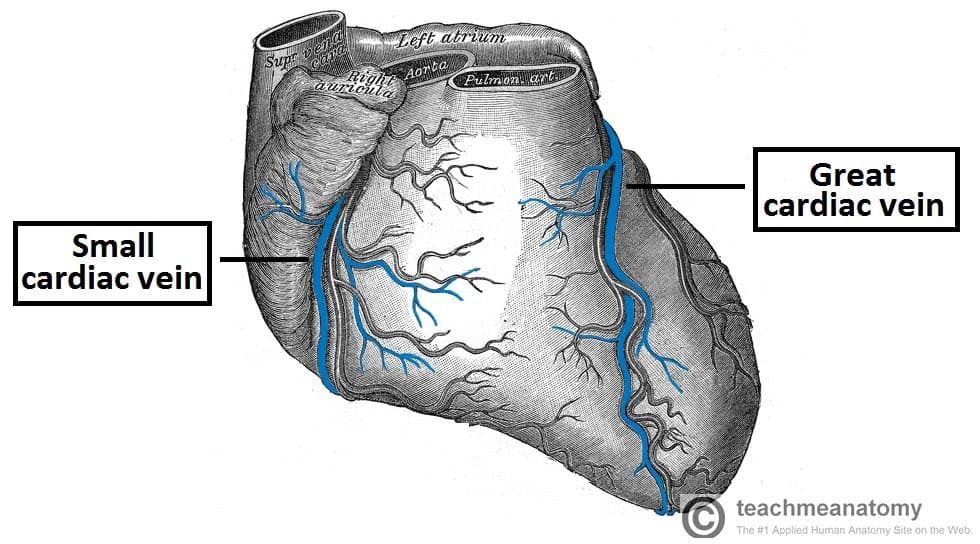 The coronary sinus drains directly into the the right atrium!
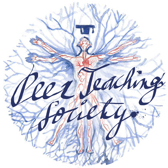 The Peer Teaching Society is not liable for false or misleading information…
[Speaker Notes: Small cardiac vein/ anterior cardiac vein is to the left at the fron
Great cardiac vein is at the front
Middle cardiac vein is at the back]
o Location of valve auscultations
For private revision:
Valve auscultations refer to the sound of the valve cusps snapping shut. 

As we have 4 valves, there are 4 sites to hear heart sounds:
Think about the names of the 4 valves and where they are located?
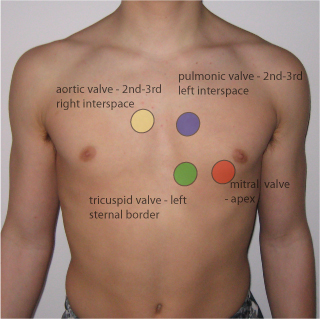 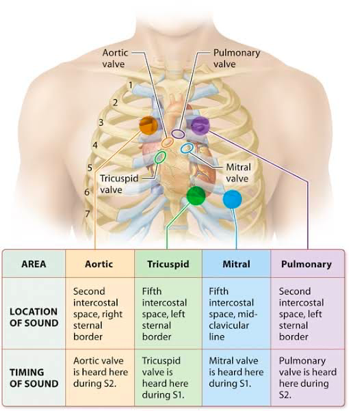 Aortic valve:
pulmonary valve:
tricuspid valve: 
mitral valve:
2nd intercostal space,right side of the sternum 
        2nd intercostal space, left side of the sternum
     5th intercostal space, lower-left of sternum
5th intercostal space, mid-clavicular line
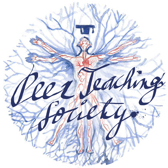 The Peer Teaching Society is not liable for false or misleading information…
[Speaker Notes: Think about the names of the 4 valves and where they are located?]
Questions
Why are incisions made in the middle to lower part of the intercostal space?
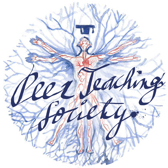 The Peer Teaching Society is not liable for false or misleading information…
Answer
Why are incisions made in the middle to lower part of the intercostal space? 

To avoid the neurovascular bundle which is found at the superior part of the intercostal space
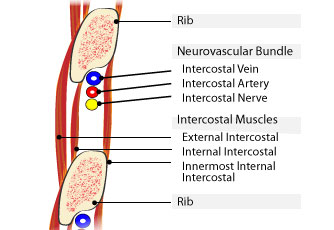 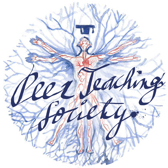 The Peer Teaching Society is not liable for false or misleading information…
Questions
Which of the following is false regarding cardiac muscle?
It is striated
It has intercalated discs
It is multinucleated
Nucei are central
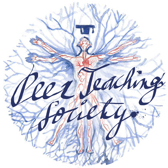 The Peer Teaching Society is not liable for false or misleading information…
Answer
Which of the following is false regarding cardiac muscle?
It is striated
It has intercalated discs= unique to cardiac muscle
It is multinucleated → only skeletal muscle!
Nuclei are central
Cardiac muscle is striated, each myocyte has one central nuclei

 - Intercalated discs are specialised connections between myocytes in CARDIAC muscle, they join individual myocytes together to form long and branching chain so cardiac muscles is also branched
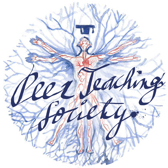 The Peer Teaching Society is not liable for false or misleading information…
Questions
An occlusion in which coronary artery is most likely to be fatal?
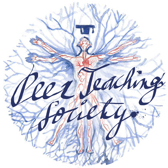 The Peer Teaching Society is not liable for false or misleading information…
Answer
An occlusion in which coronary artery is most likely to be fatal?

LCA:
Since it branches into the Cx and LAD which supplies
left output to the body
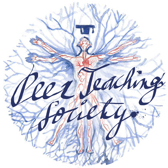 The Peer Teaching Society is not liable for false or misleading information…
What have we covered so far?
o Thoracic cage: ribs, vertebrae, sternum and clavicles
o Pectoral muscles and serratus anterior
o Surface landmarks on the chest
o Dermatomes of the chest and innervation of the skin
o Anatomy and neurovascular supply of the breast
o Anatomy of the heart (chambers and vessels)
o Heart valves, papillary muscles, chordae tendinae
o Heart surfaces and borders
o Location of valve auscultations
o Fossa ovale and ligamentum arteriosum
o Coronary arteries and their supply territories
o Referred heart pain
o Location of conduction system (SAN, AVN ..)
o Pericardium
o Vagus and phrenic nerves and their pathways through the thorax and their diaphragm
piercings
o Aortic branches
o SVC (location and borders)
o Position of structures relative to the heart
o Aortic arches
o Venous drainage

Blood:
o Platelet biochemistry
o Clotting cascade
o Structures and functions of RBC, WBC and platelets
o Constituents of plasma proteins
o Blood groups and the Rhesus system
o Methods and alternatives to blood transfusions
What are the constituents of blood?
5 litres in the human body
-RBC = 43%
-WBC and platelets= 1%
-Plasma= 56%
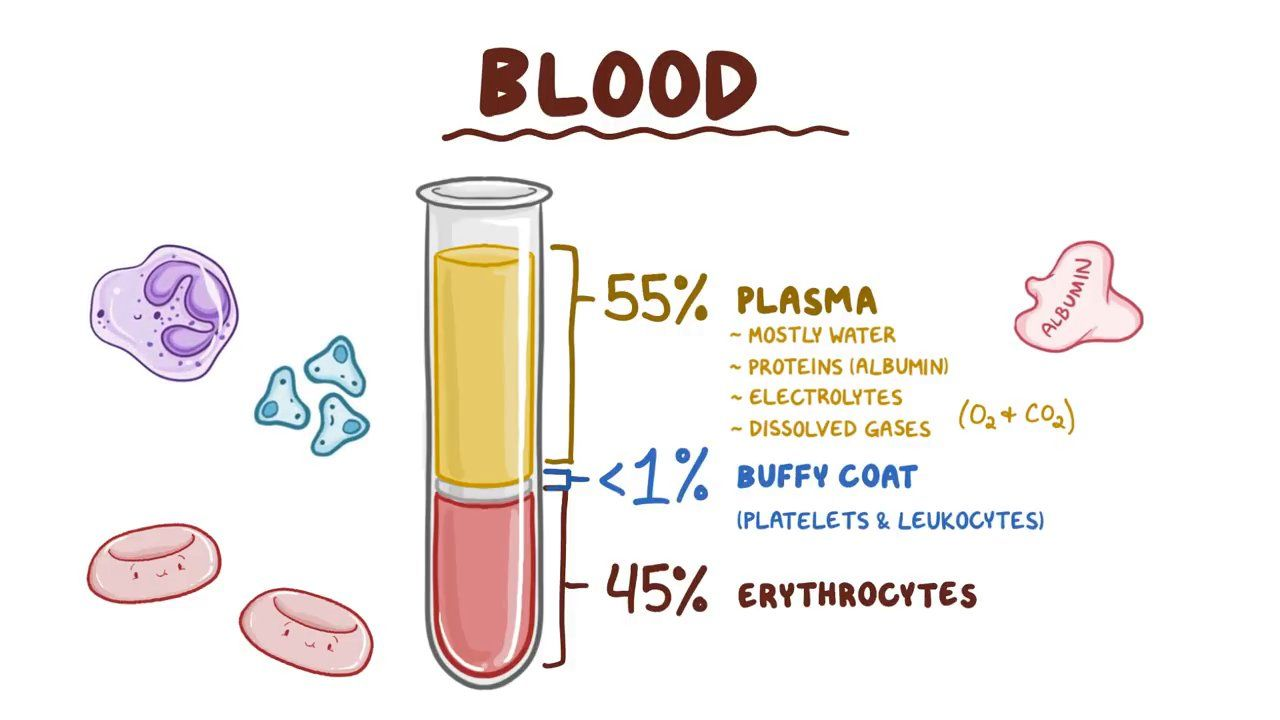 Plasma
Fluid = blood without the cells
salts
proteins: Albumin (oncotic pressure), Globilis (ImG), fibrinogen
Hormones
coagulation/clotting factors
minerals 
water
Definition of blood serum?
Blood serum= Blood plasma without the clotting factors
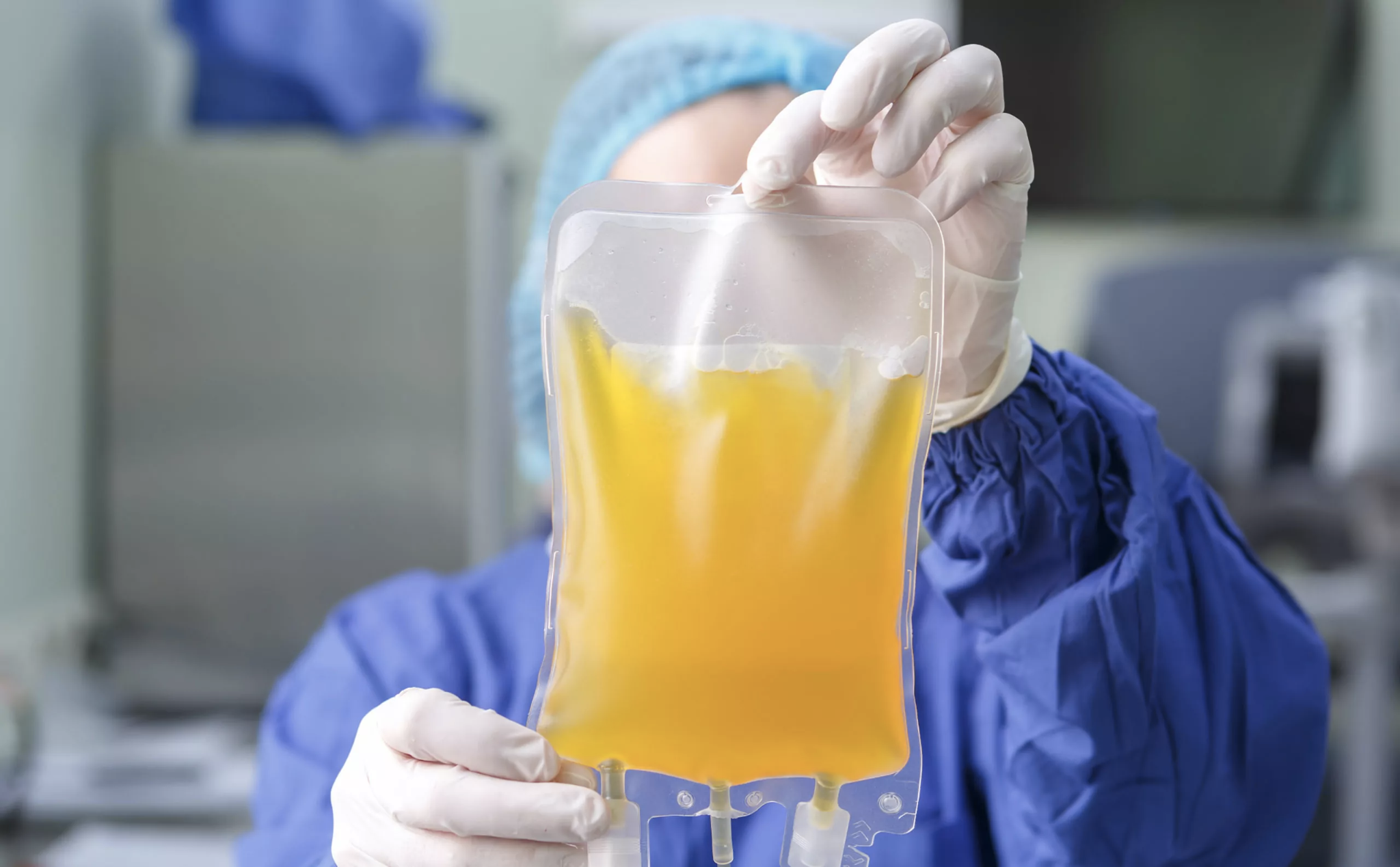 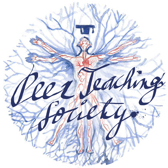 The Peer Teaching Society is not liable for false or misleading information…
[Speaker Notes: https://centromedicoabc.com/wp-content/uploads/2022/12/plasma-sanguineo.jpg]
o Structures and functions of RBC
Erythrocytes:
Lifespan= 
shape=
function= 
protein=
produced= 
destroyed= 
Hormone involved in erythropoiesis=
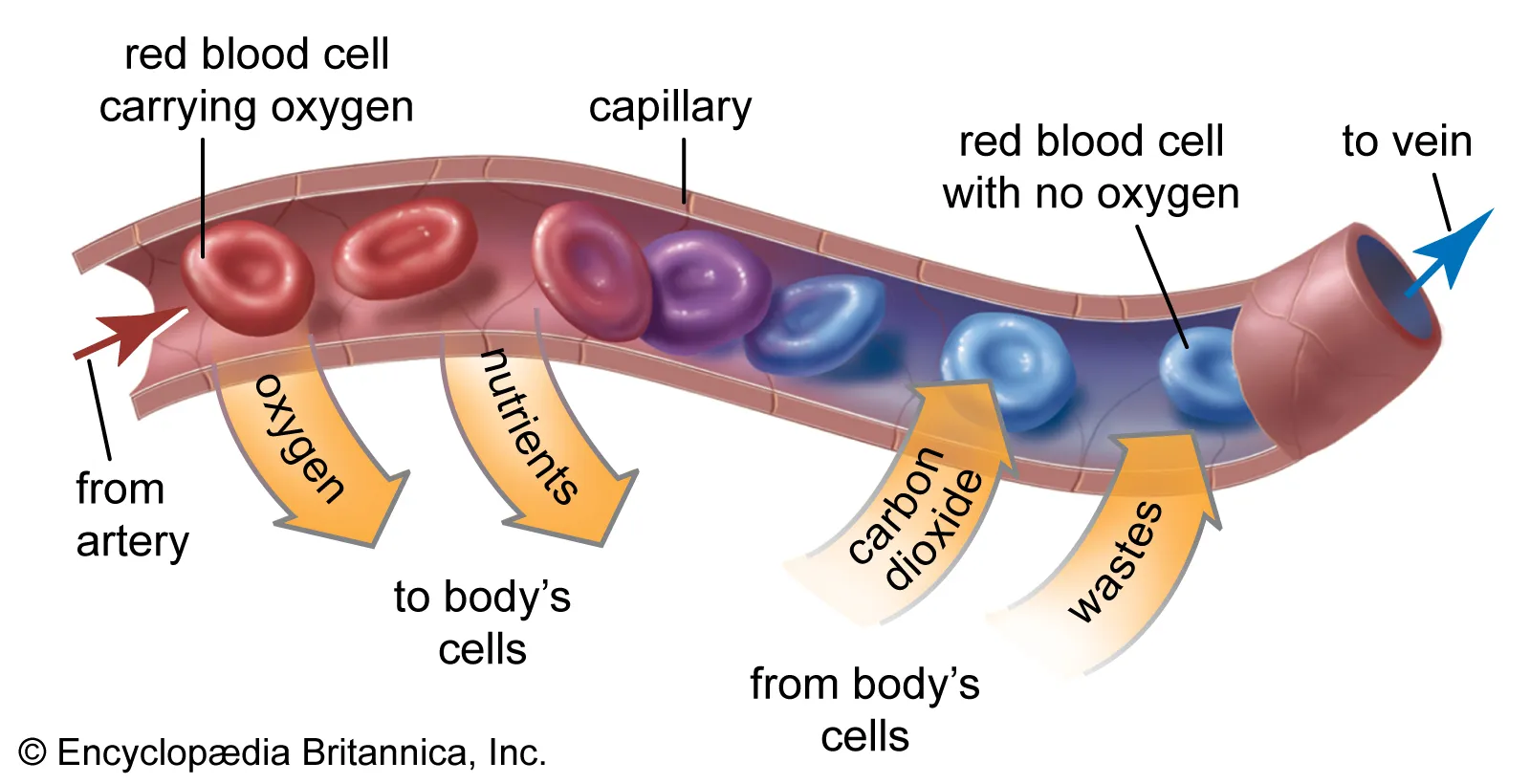 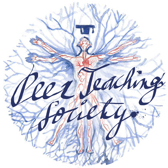 The Peer Teaching Society is not liable for false or misleading information…
[Speaker Notes: https://cdn.britannica.com/08/92808-050-E1894C1B/Cross-section-capillary.jpg]
o Structures and functions of RBC
What is the word for the ratio of volume of RBCs to total volume of blood?
Erythrocytes:
Lifespan= 4 month
shape= anucleate, biconcave 
Function= O2/CO2 carrier
protein= haemoglobin (2 beta and 2 alpha chains, Haeme, Fe2+ 
produced= liver in fetus, bone marrow-Adults: Erythropoiesis occurs in certain bones, including pelvis, vertebrae, ribs and breastbone, children: all bone marrow 
destroyed =liver and spleen 
Hormone involved in erythropoiesis= Erythropoietin
Haematocrit
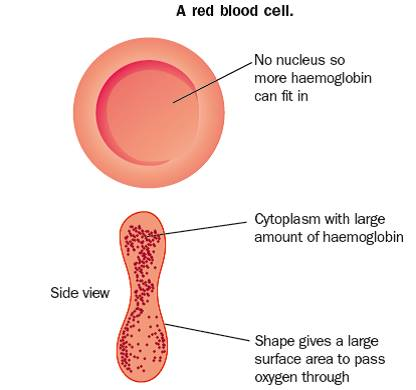 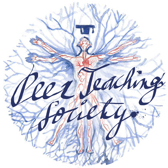 The Peer Teaching Society is not liable for false or misleading information…
[Speaker Notes: So if someone lost 500ml blood- haematocrit level doesn't change despite there being fewer number of RBC as RBC lost in proportion to total vol 
https://revisionworld.com/sites/revisionworld.com/files/imce/Blood%202.jpg]
Structure and Function of WBC
Leucocytes: 
Granulocytes= innate immune response 
Agranulocytes= adaptive immune response 

granulocytes → Neutrophil, Eosinophil, Basophil
Agranulocye→ lymphocytes and monocytes 
Plateles- cell fragments found in bone marrow
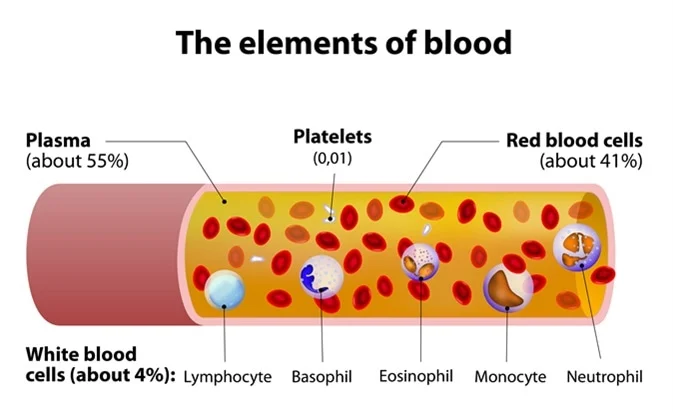 Which WBC is the commonest?
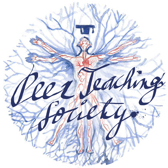 The Peer Teaching Society is not liable for false or misleading information…
Granulocytes
Which granulocytes increases in number in parasitic infection?
Neutrophils: (most common)
Multi-lobed
granular cytoplasm 
phagocytic
Eosinophils
Eosinophils: 
tri-lobed
large, red cytoplasmic granules
phagocytic, receptor for IgE, neutralise histamine
Basophils:
bi-lobed
blue staining cytoplasmic granules containing histamine
release histamine, prevent coagulation, receptors for IgE
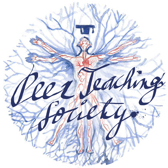 The Peer Teaching Society is not liable for false or misleading information…
[Speaker Notes: E makes a 3 = Tri-lobed
Bi-lobed Basophil (alliteration to remember)]
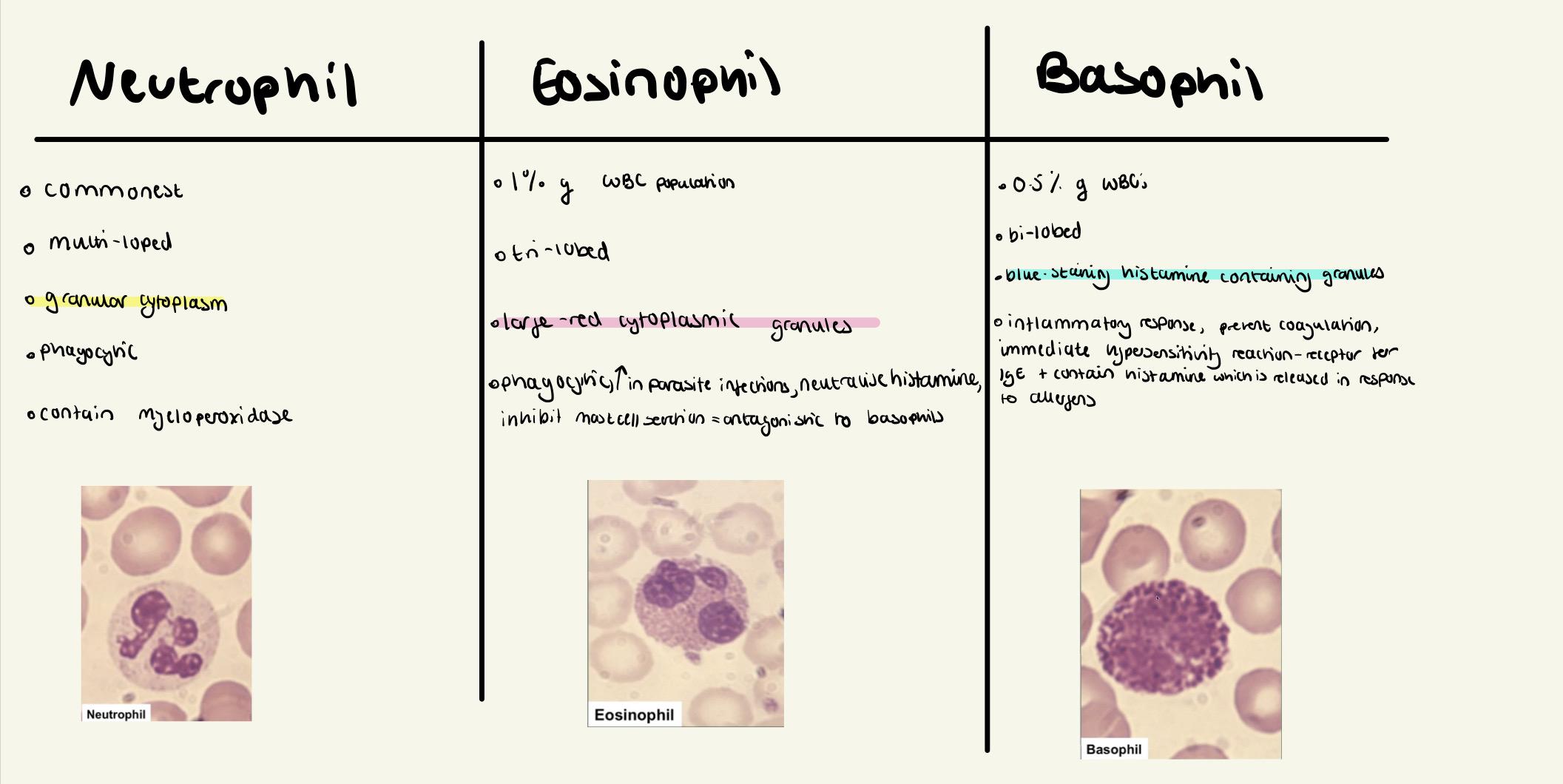 Agranulocytes
lymphocytes:
B cells→ become plasma cells, secret antibodies, 
T cells → Helper, Cytotoxic, Suppressor, Natural Killer
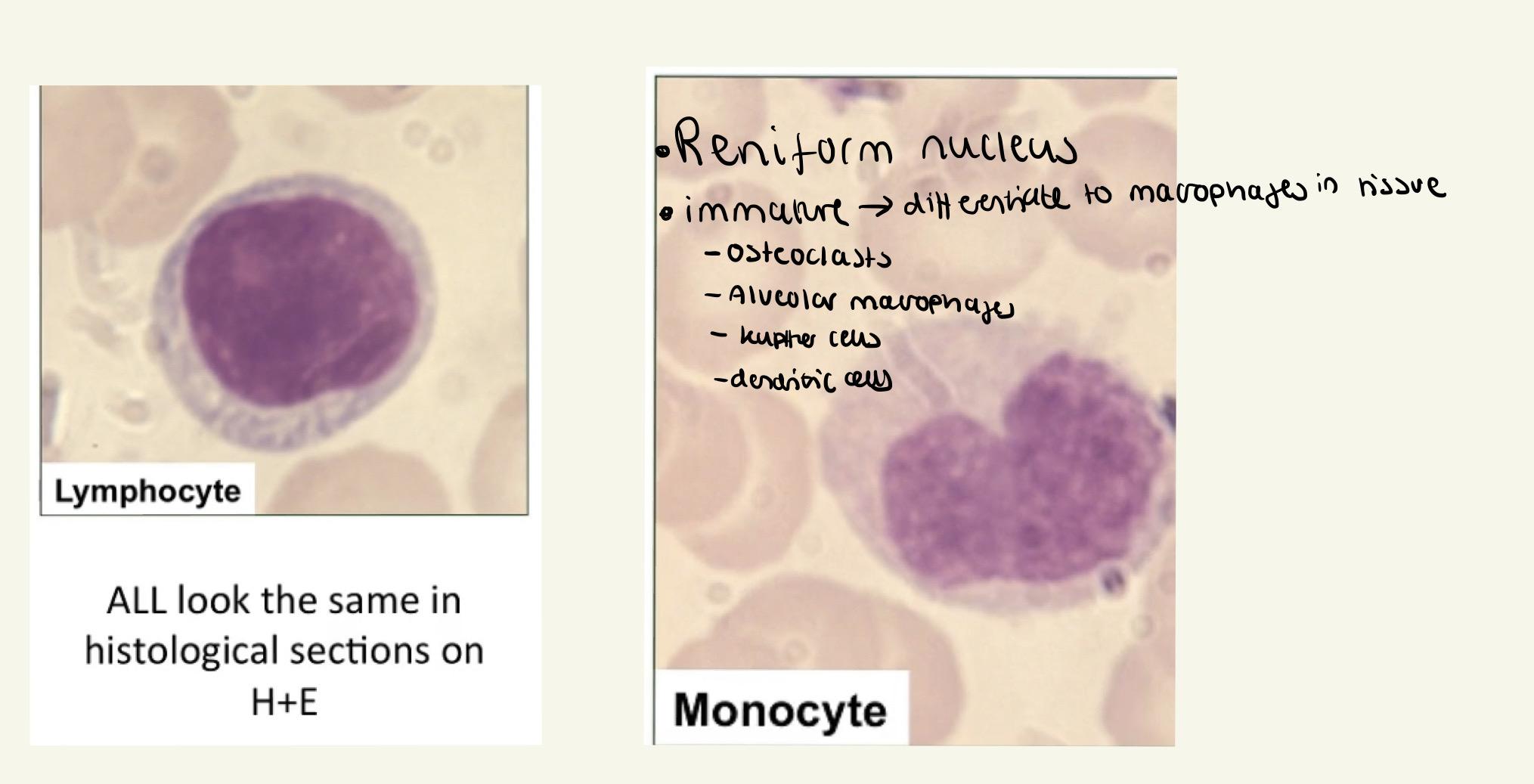 Monocytes: 
immature 
monocyte within blood differentiates into macrophages in tissue
differentiate:
 -Tissue macrophage
-Kupffer cells (Liver)
-Osteoclasts (bone)
-APC
-Alveolar macrophages (lung
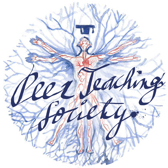 The Peer Teaching Society is not liable for false or misleading information…
[Speaker Notes: T- cell-mediated immunity
B- humoural response]
Aims and Objectives
Physiology
Platelets and haemostasis
Blood groups and the rhesus system
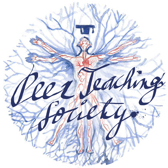 The Peer Teaching Society is not liable for false or misleading information…
Platelets and haemostasis
Size: anucleate, 2-4uM
Lifespan: 7-10 days
Origin: thrombopoesis from megakaryocytes 
Activation: shape change from smooth discoid to spiculated with pseudopodia to increase surface area

Haemostasis 
Primary- forms temporary platelet plug 
Secondary- coagulation cascade forms permanent fibrin clot
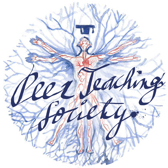 The Peer Teaching Society is not liable for false or misleading information…
Primary haemostasis: platelet plug formation
1. Injury: vasoconstriction via endothelin release
2. Adhesion: exposed collagen-vWF-GP1b-platelet 
3. Activation: pseudopodia and granule release 
4. Aggregation: platelet-GP2b/3a-fibrinogen-GP2b/3a-platelet
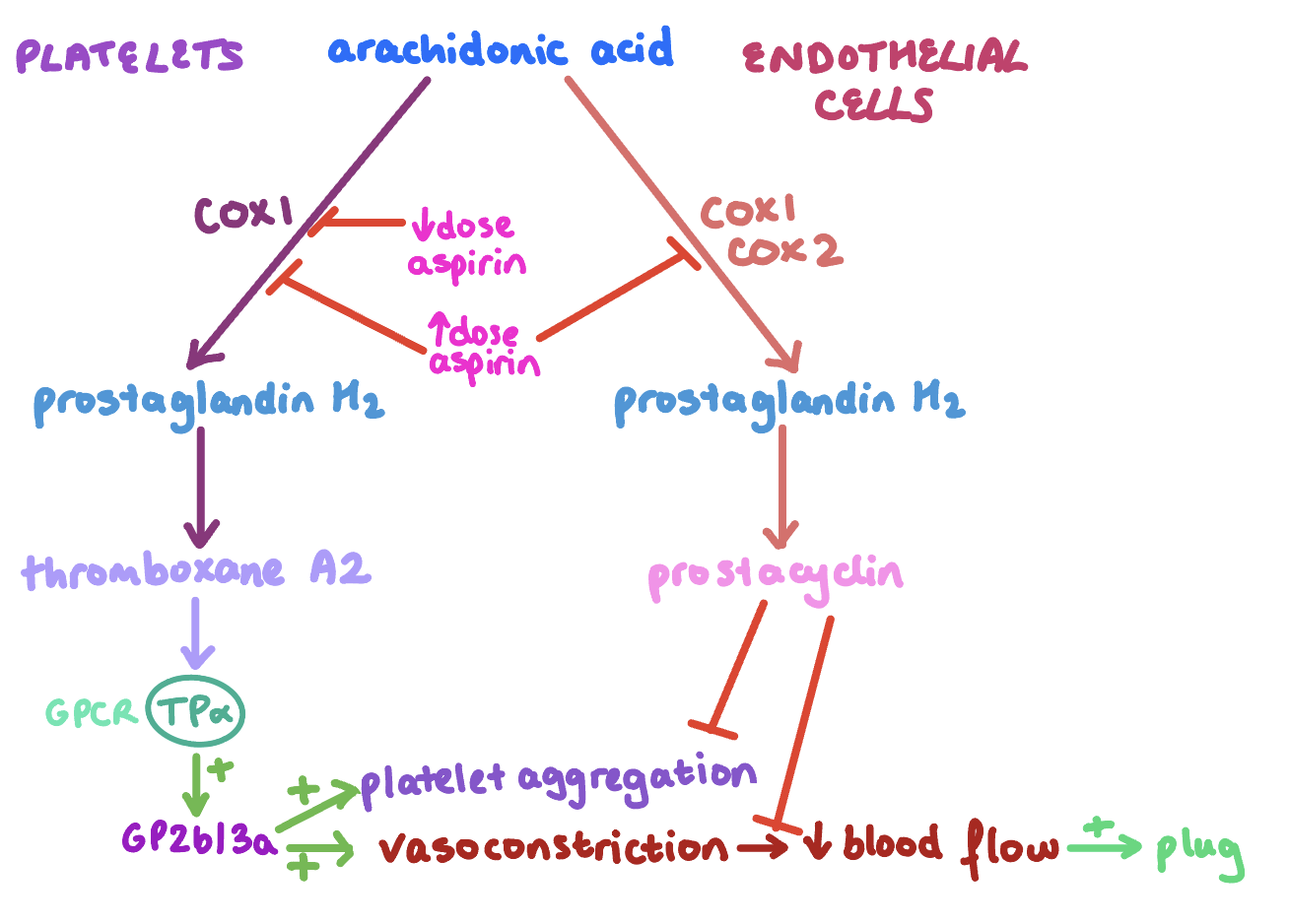 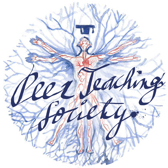 The Peer Teaching Society is not liable for false or misleading information…
Secondary haemostasis: the coagulation cascade
Various proteolytic enzymes that circulate in the plasma inactive 
Liver makes: prothrombin, VNF, fibrinogen, coagulation factors 
Blood serum = blood plasma without clotting factors 
Vitamin K dependant factors: 10, 9, 7, 2
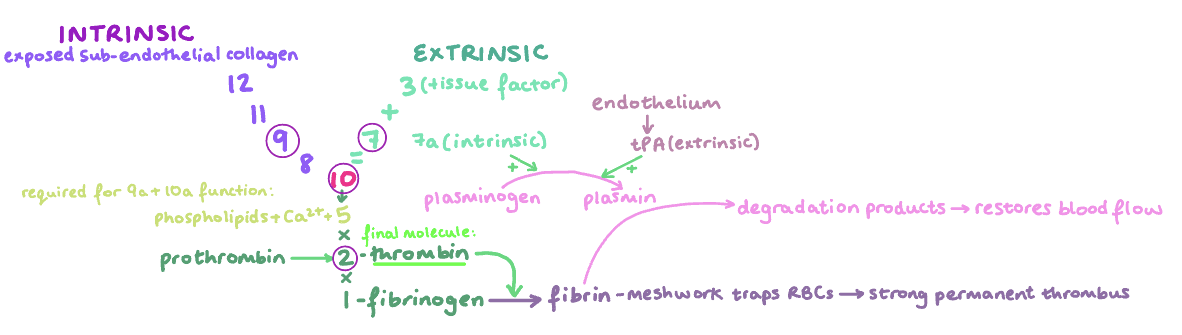 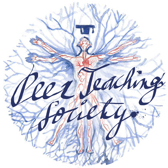 The Peer Teaching Society is not liable for false or misleading information…
Blood Groups
Mendelian inheritance: A and B are co-dominant, O is recessive
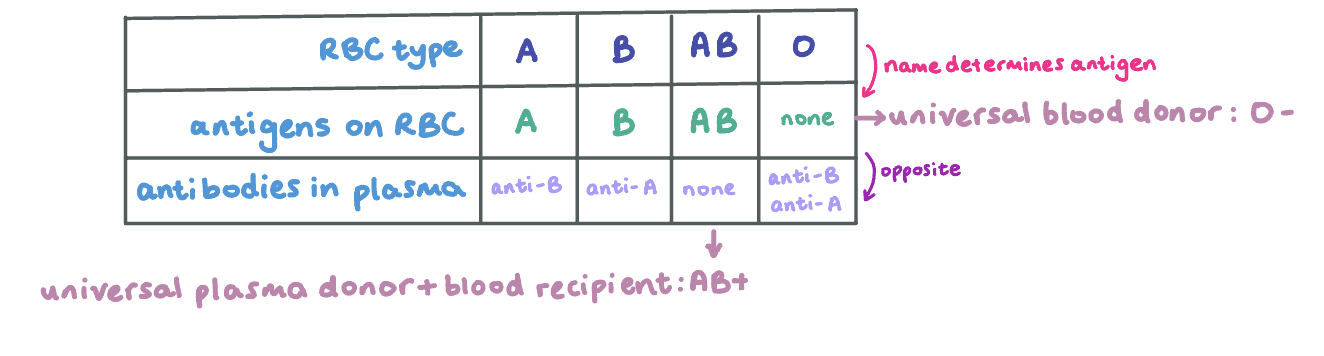 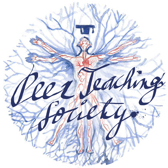 The Peer Teaching Society is not liable for false or misleading information…
The Rhesus System
1. RhD negative mum + RhD positive dad (RhD is dominant)
2. RhD positive baby no.1 —> sensitisation- primary immune response —> mum makes IgM anti-D antibodies (can’t cross placenta)
3. RhD positive babe no.2 —> secondary immune response —> mum makes many IgG antibodies —> cross placenta- attack RhD antigens on foetal RBCs —> haemolysis —> anaemia
IgG Goes to foetus
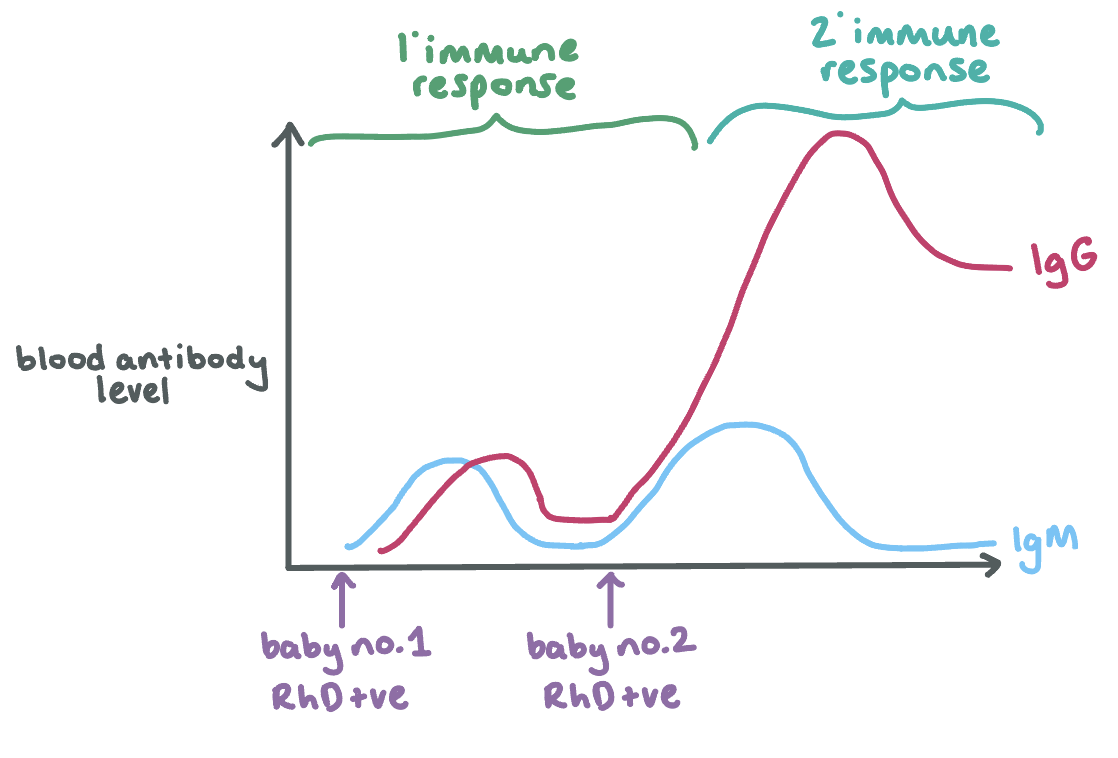 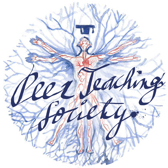 The Peer Teaching Society is not liable for false or misleading information…
[Speaker Notes: ADD DIAGRAM OF IGG AND IGM]
Physiology practice questions
Which of these is false? 

A- platelets live for 7-10 days

B- platelet plugs are temporary

C- low dose aspirin inhibits COX2

D- vitamin K dependant factors are 10, 9, 7 and 2
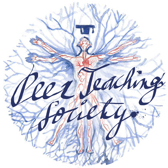 The Peer Teaching Society is not liable for false or misleading information…
Physiology practice questions
Which of these is false? 

A- platelets live for 7-10 days

B- platelet plugs are temporary

C- low dose aspirin inhibits COX2 COX1

D- vitamin K dependant factors are 10, 9, 7 and 2
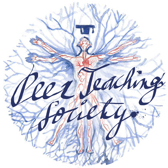 The Peer Teaching Society is not liable for false or misleading information…
Physiology practice questions
Which of these is false? 

A- universal plasma donor is AB+ 

B- blood type O have no antigens on RBCs

C- IgG is mostly involved in the primary immune response

D- IgG can cross the placenta
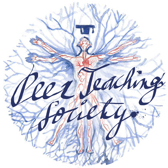 The Peer Teaching Society is not liable for false or misleading information…
Physiology practice questions
Which of these is false? 

A- universal plasma donor is AB+ 

B- blood type O have no antigens on RBCs

C- IgG is mostly involved in the primary  secondary immune response

D- IgG can cross the placenta
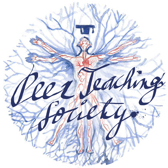 The Peer Teaching Society is not liable for false or misleading information…
Conclusion = covered all of this content!
Anatomy:
o Thoracic cage: ribs, vertebrae, sternum and clavicles
o Pectoral muscles and serratus anterior
o Surface landmarks on the chest
o Dermatomes of the chest and innervation of the skin
o Anatomy and neurovascular supply of the breast
o Anatomy of the heart (chambers and vessels)
o Heart valves, papillary muscles, chordae tendinae
o Heart surfaces and borders
o Location of valve auscultations
o Fossa ovale and ligamentum arteriosum
o Coronary arteries and their supply territories
o Referred heart pain
o Location of conduction system (SAN, AVN ..)
o Pericardium
o Vagus and phrenic nerves and their pathways through the thorax and their diaphragm
piercings
o Aortic branches
o SVC (location and borders)
o Position of structures relative to the heart
o Aortic arches
o Venous drainage
Blood:
o Platelet biochemistry
o Clotting cascade
o Structures and functions of RBC, WBC and platelets
o Constituents of plasma proteins
o Blood groups and the Rhesus system
o Methods and alternatives to blood transfusions
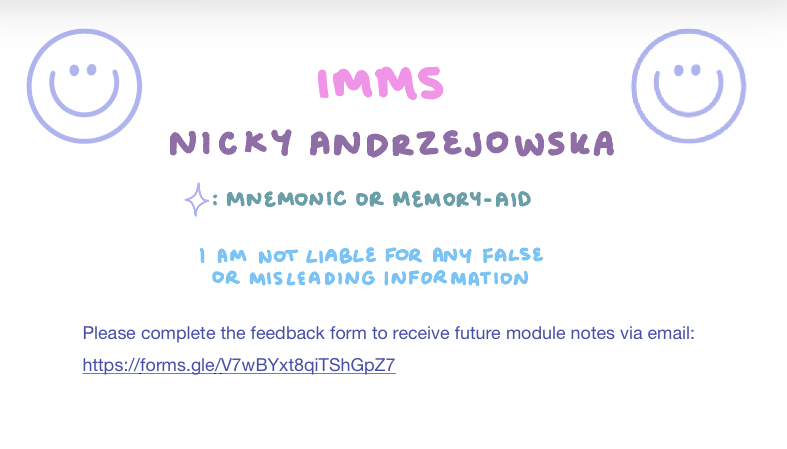 Extra Advice
Thank you for listening! 

My IMMS notes are available via this link: https://drive.google.com/drive/folders/1Gad1UVtdiFMHjAu4U3Sn7w6xufmCdFcR?usp=share_link  

If you want access to my cardio notes then fill out this IMMS feedback form: 
https://forms.gle/V7wBYxt8qiTShGpZ7
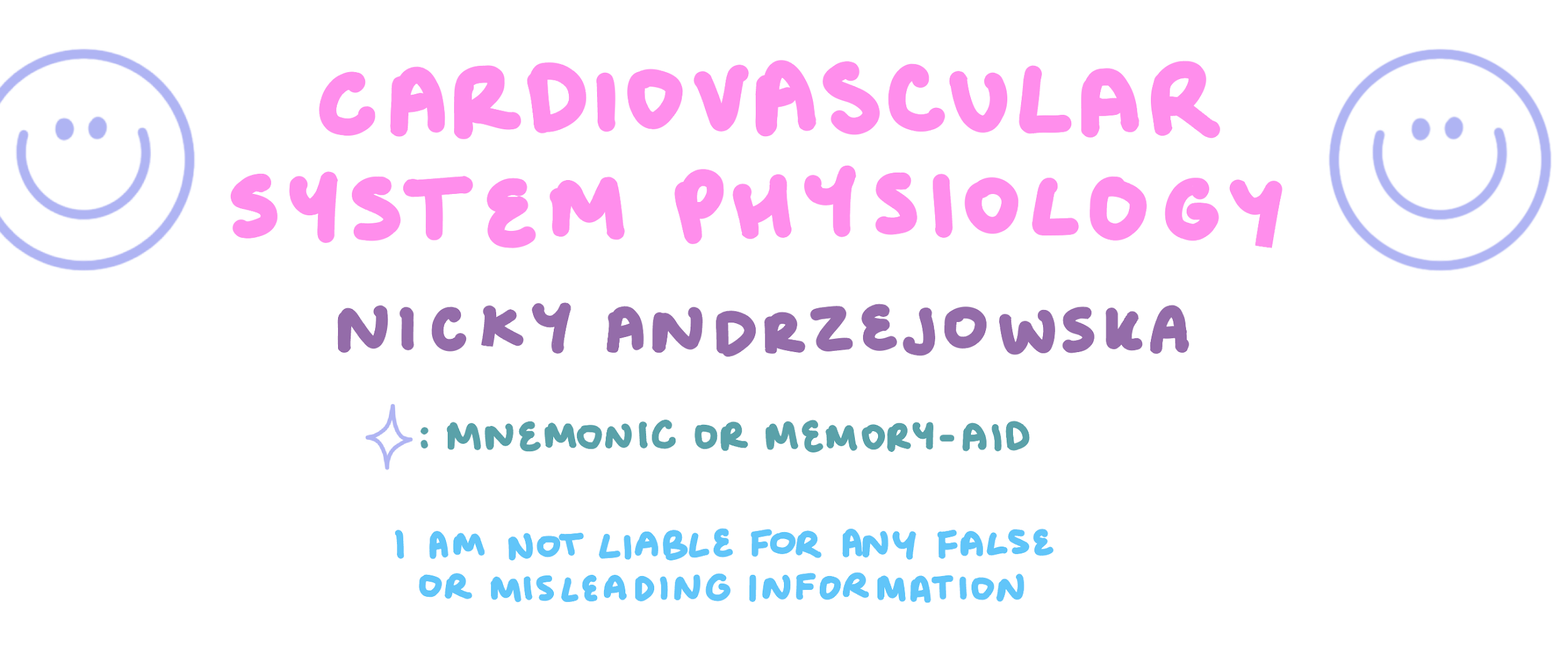 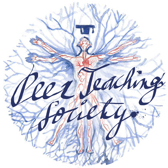 The Peer Teaching Society is not liable for false or misleading information…
Extra Resources
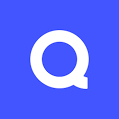 https://quizlet.com/jrichenberg1/folders/cardiovascular?i=4old9b&x=1xqt 
(Flashcards based on the lectures from phase 1 2022-2023 cardio lectures

For Anatomy youtube videos: Sam Webster

Anatomy app: Anatomy 3D atlas 
 
Teach me anatomy/physiology
take it in bite sized chunks- use your friends/peers for study sessions, make the most of your anatomy, flashcards, mind maps on a whiteboard (really recommend getting a mini whiteboard for blurting/mind maps), practice by teaching the topics as this will highlight what you really understand and what needs a bit more work
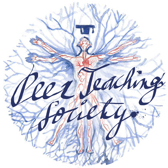 The Peer Teaching Society is not liable for false or misleading information…
Key things to remember:
Don’t panic! It can feel very overwhelming and like there is way too much information to learn but remember you have lots of time and will know more than you think. 
Little and often → break the information down into manageable chunks and don’t try to learn everything in one go. 
When thinking about anatomy, link structures to functions, utilise your anatomy sessions and use image occlusion (if that helps you)
You are doing well and you really can do this :) 
These slides will be available as a revision resource
Well done for completing this session 
Thank you for attending
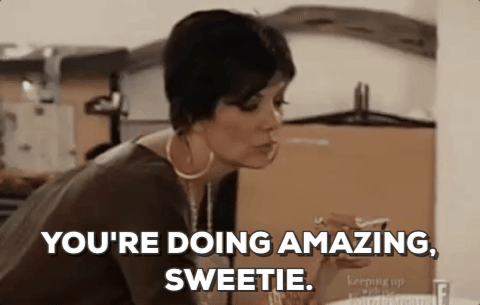 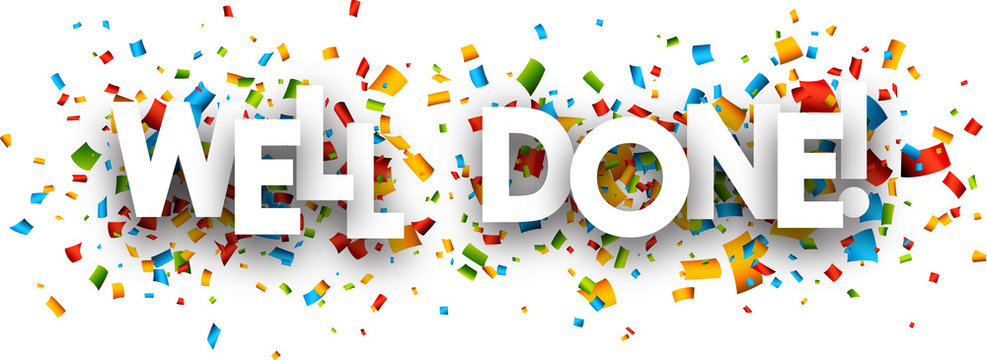 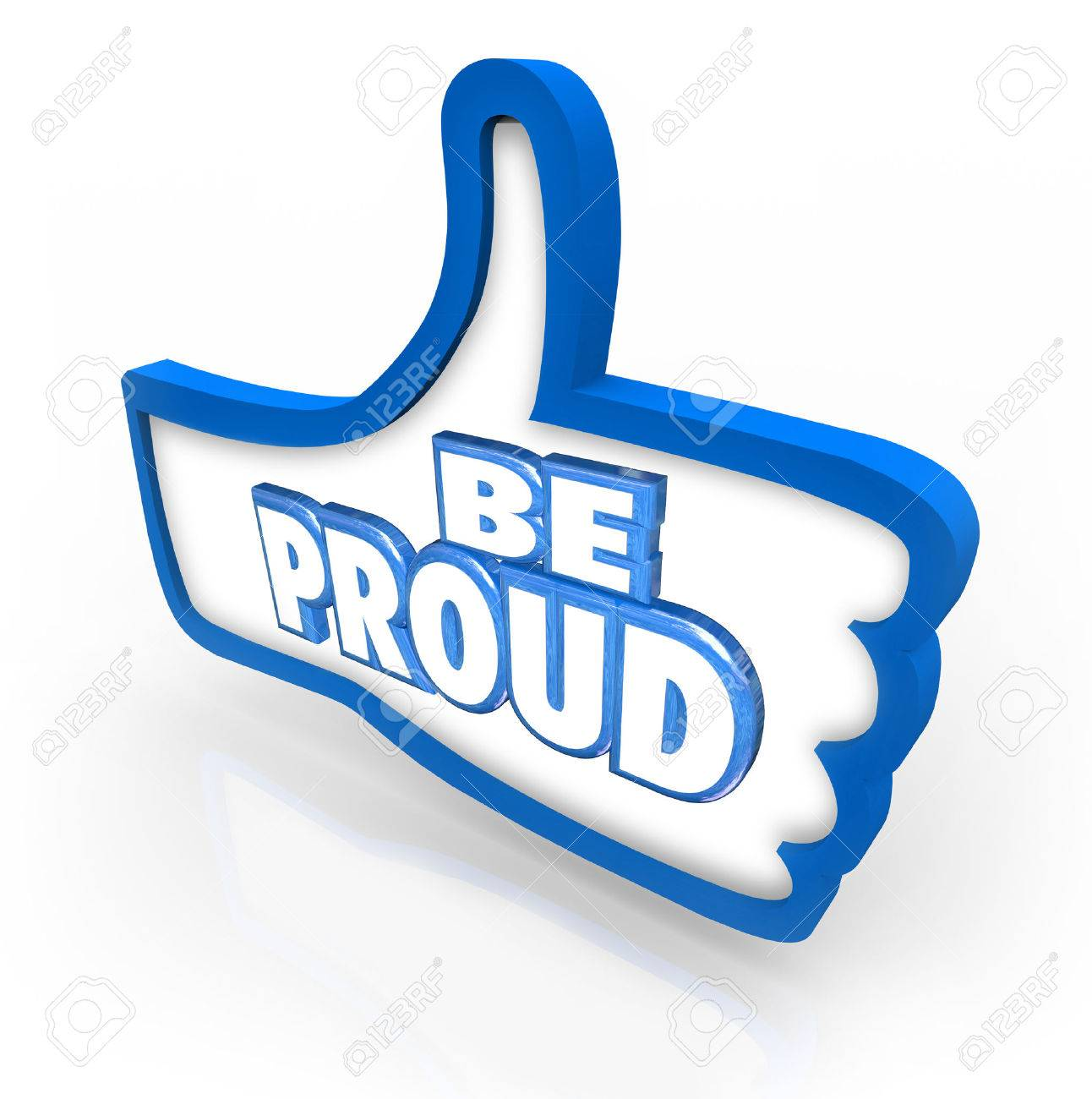 Feedback:
To have access to the powerpoint, please fill out this form!
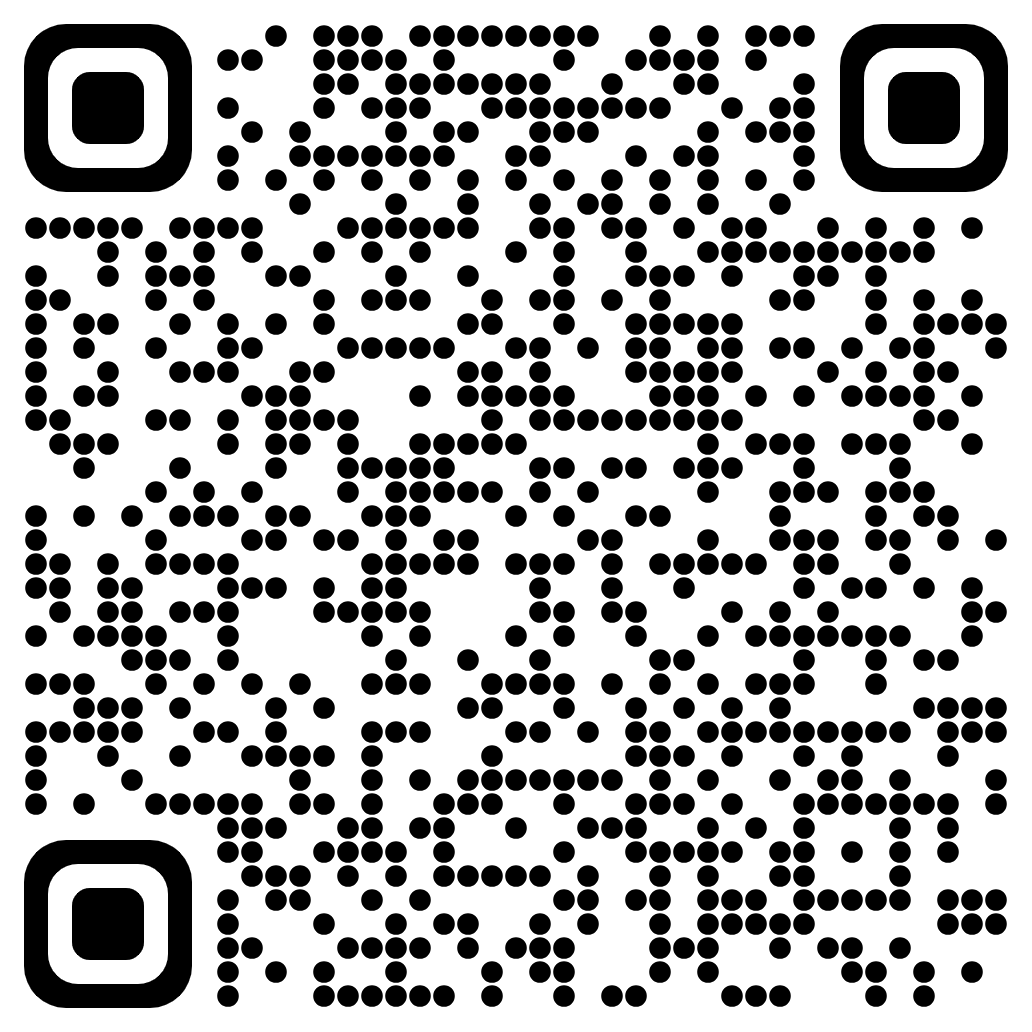 https://docs.google.com/forms/d/e/1FAIpQLSefNBjNn8KT9xlultvx-uVnGMiYEHWxJ8Rlw1tEmCmdcqowTg/viewform?usp=sf_link
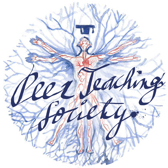 The Peer Teaching Society is not liable for false or misleading information…
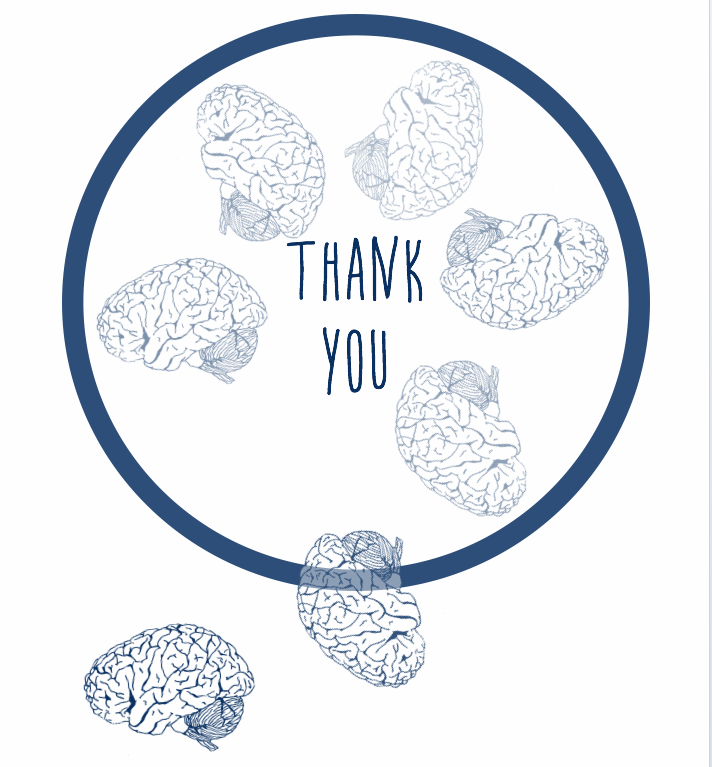